Единство урочной и внеклассной работы по развитию компетенций владения иностранным языком
Открытый урок
«Отдых и развлечения» 7б
Учитель Хамидуллина И.И
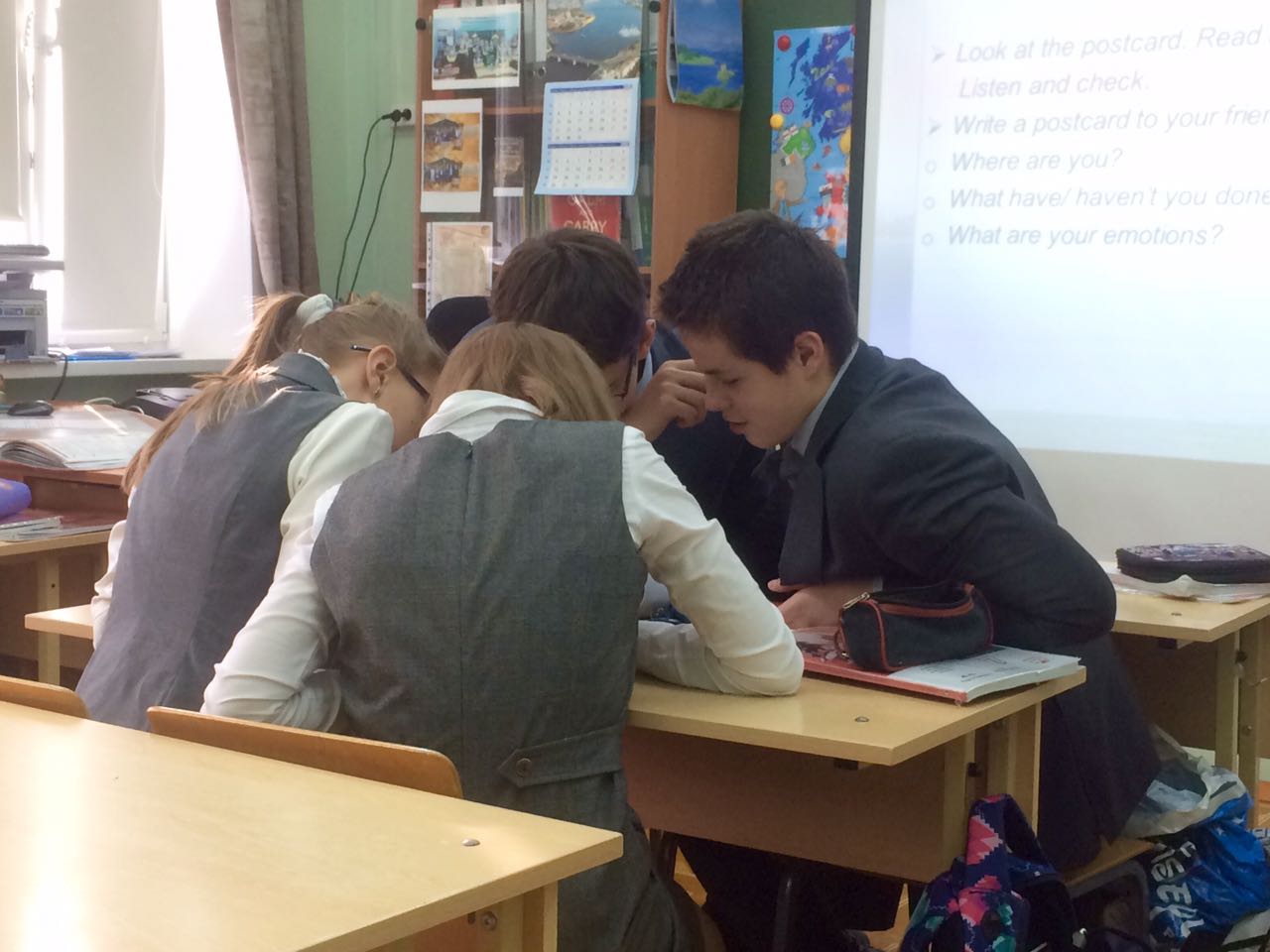 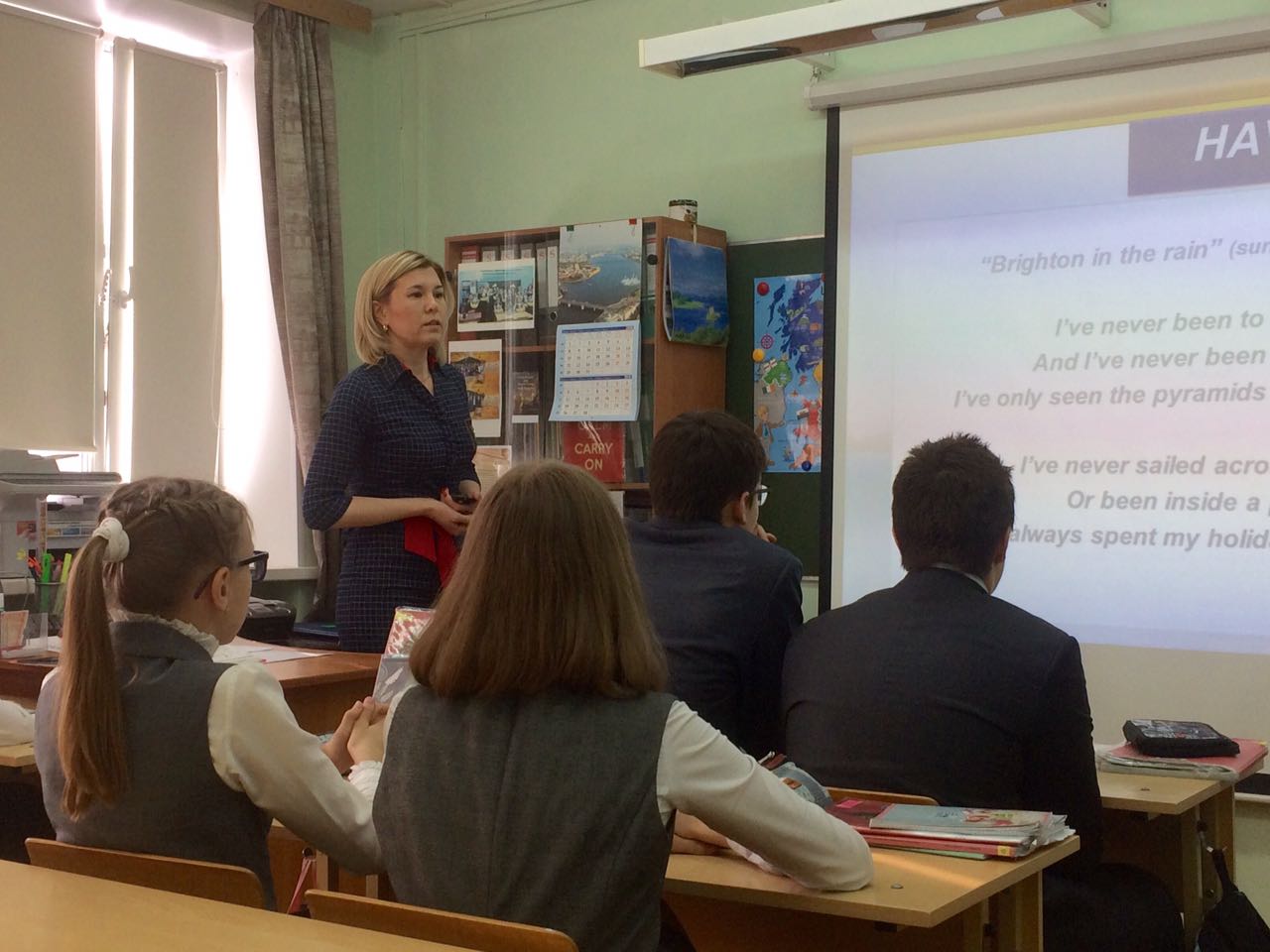 Открытый урок: Современные роботы и робототехника 9б
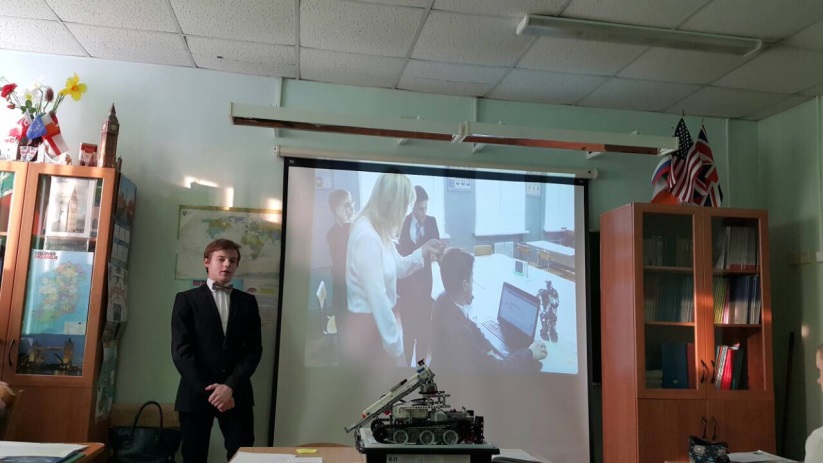 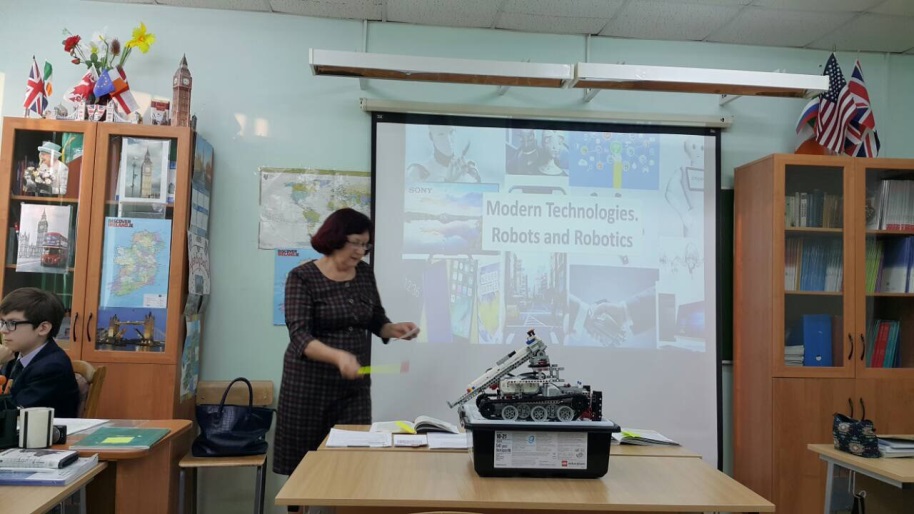 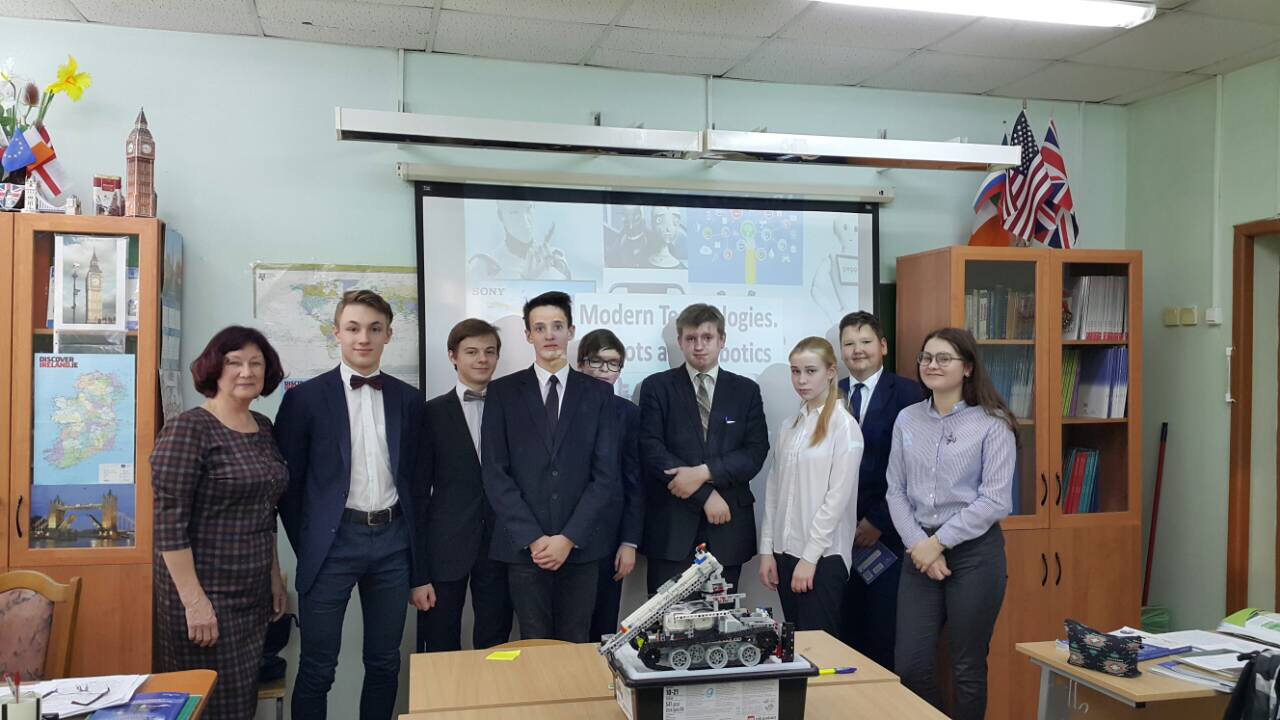 Учитель
Щеглеватых Е.И
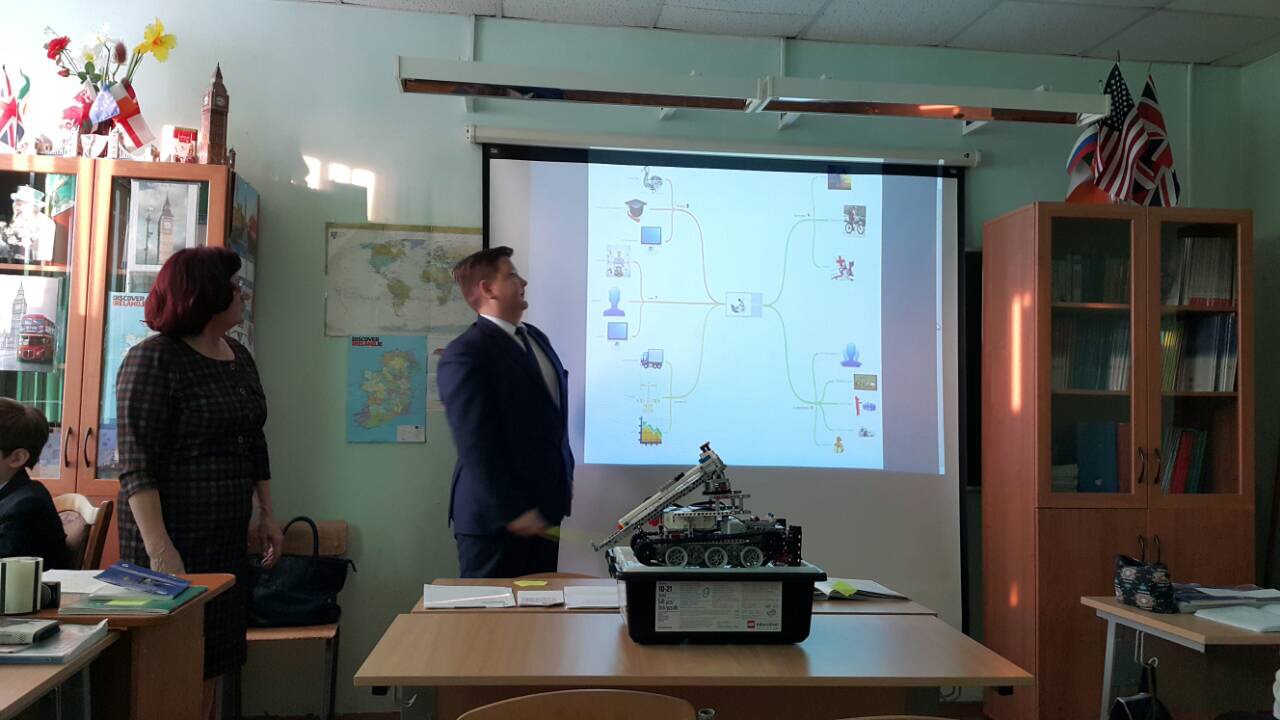 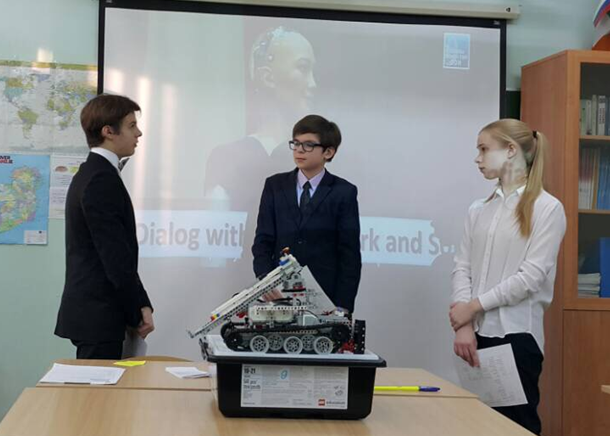 Открытый урок  в 7 б« The Earth is a garden, it’s a beautiful world»
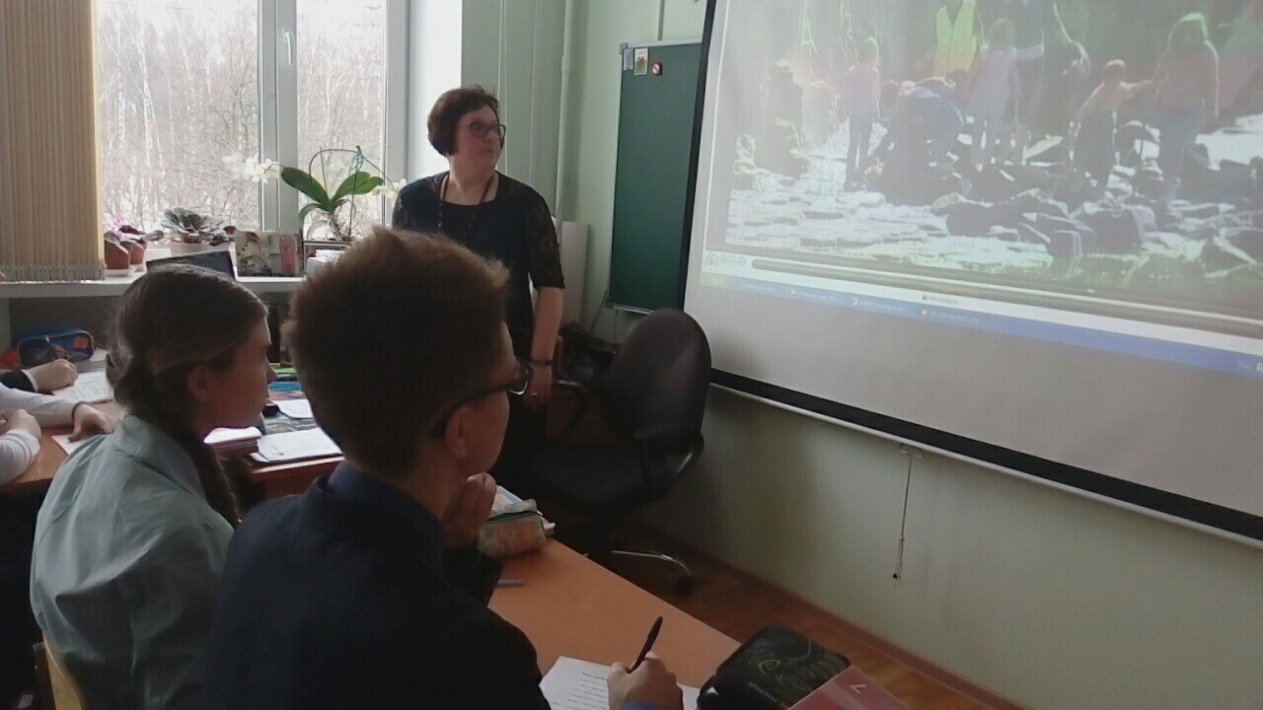 Бриткина Т.И.
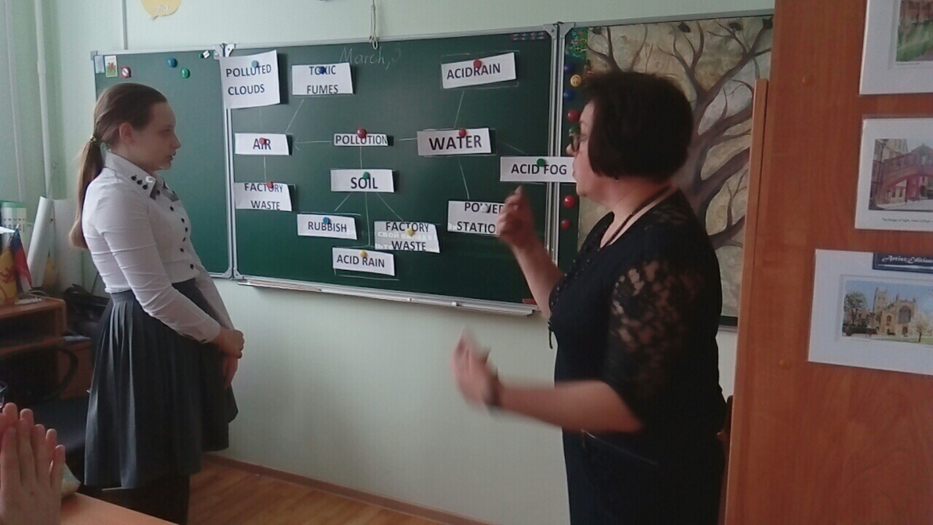 фрагмент видео прилагается
Открытый урок 
«В мире животных Уолта Диснея»
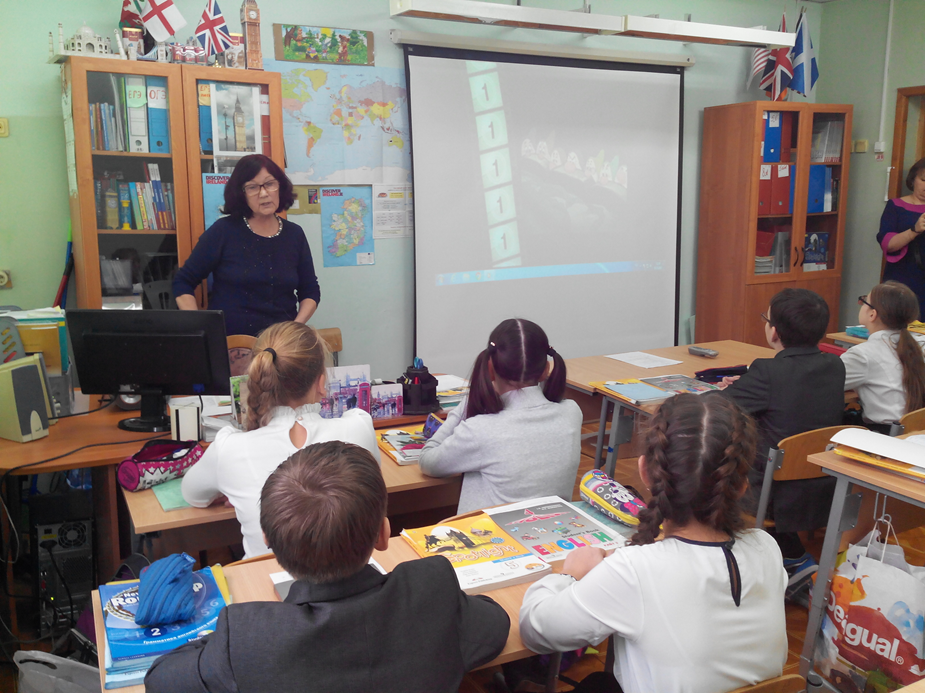 Щеглеватых Е.И.
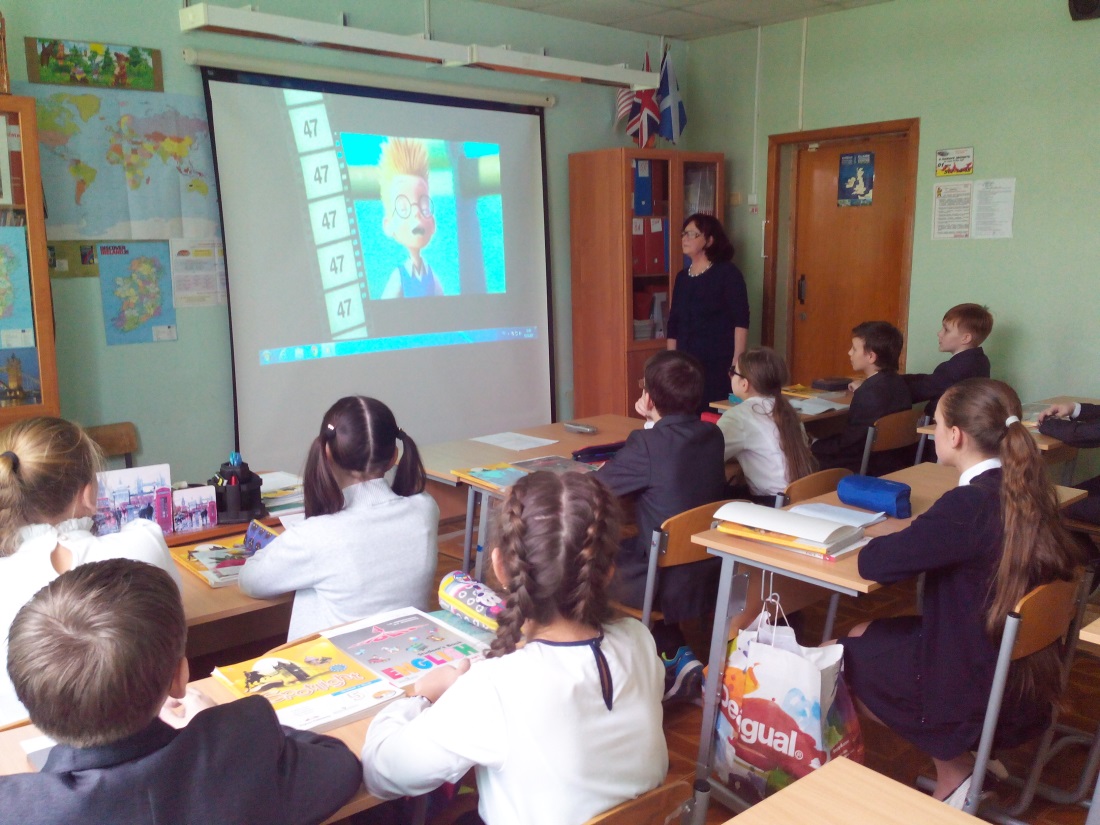 ученики 5 кл «а»
09.12.2016
Городской семинар директоров
Внеклассное мероприятие
« Заседание клуба любителей иностранных языков ФАН»
Организовала и провела-
Бриткина Т.И.
Готовили участников для выступления- Петрякова Н.В.,
                               КодинцеваТ.В.,
                               Щеглеватых Е.И.,
                               Муратова О.Р.
Участники внимательно слушают выступление Зубачёвой Е.( 9а)
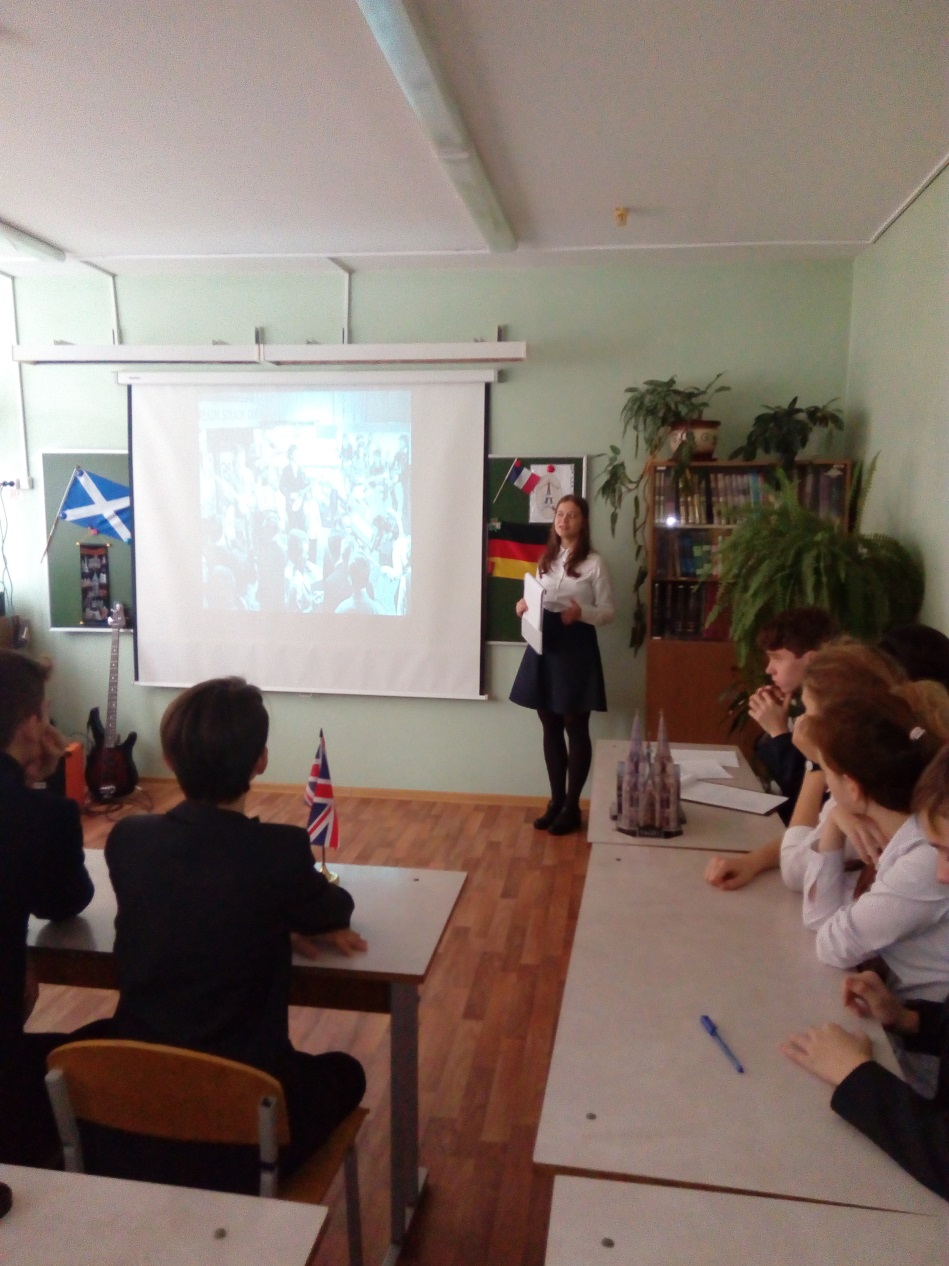 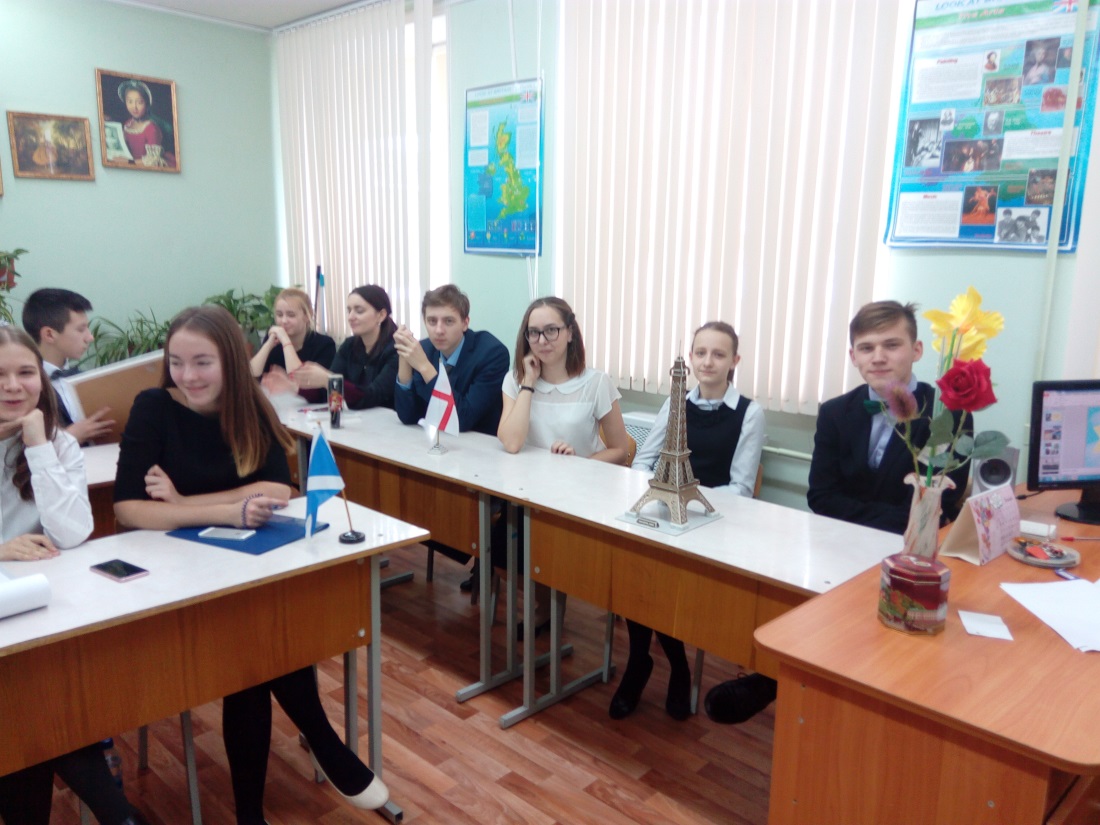 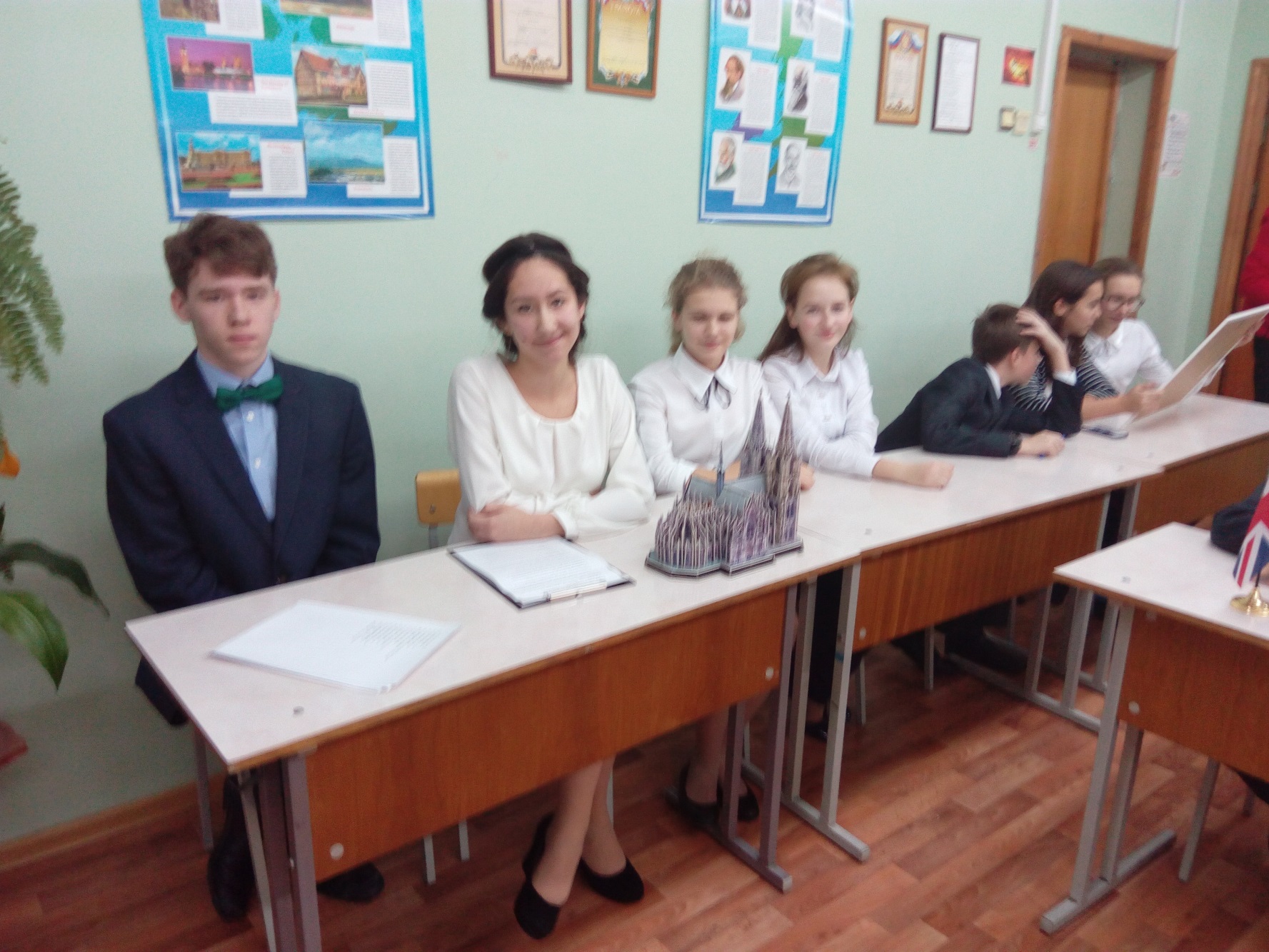 Выступает вокальная группа с песней из репертуара БИТЛЗ. Клуб « Биг Бен»
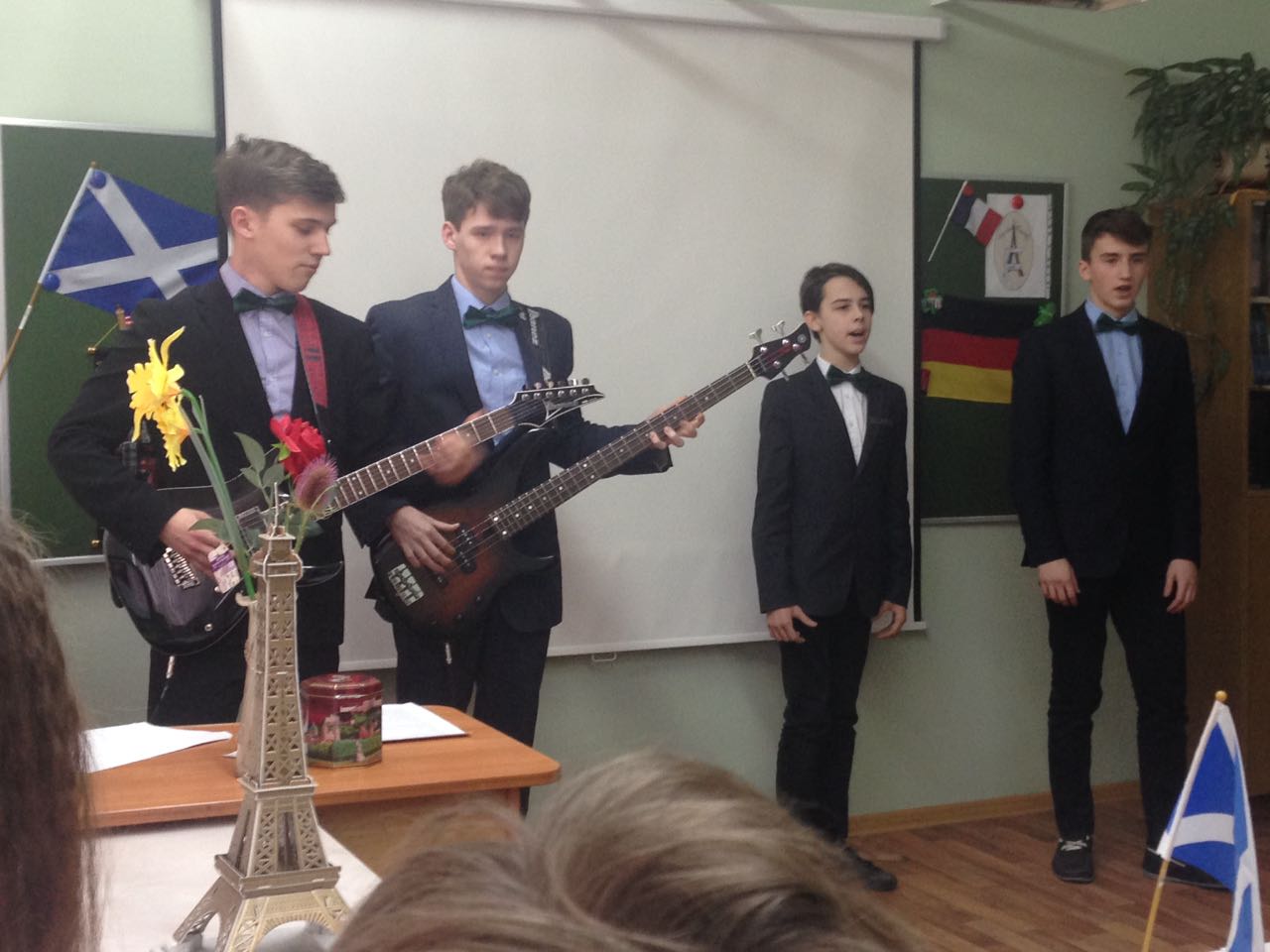 Кочев Д.(10б),
Рогов Д.(10б),
Кузьмин В.(7а),
КоваленкоН.
(8а)
Выступают члены немецкого клуба DmS
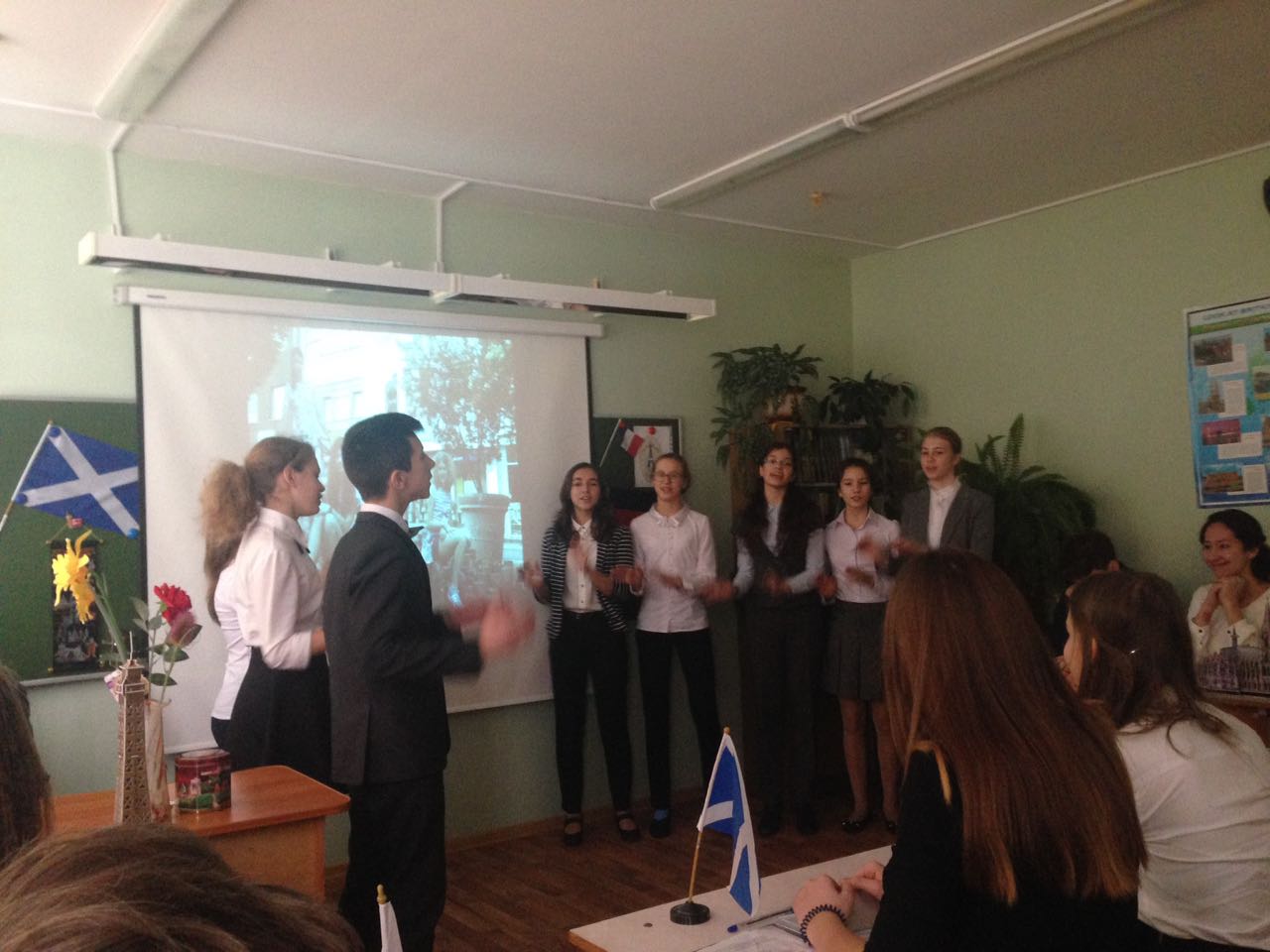 Выступает член клуба « Франкофил»
Бриткина Виктория (10б)
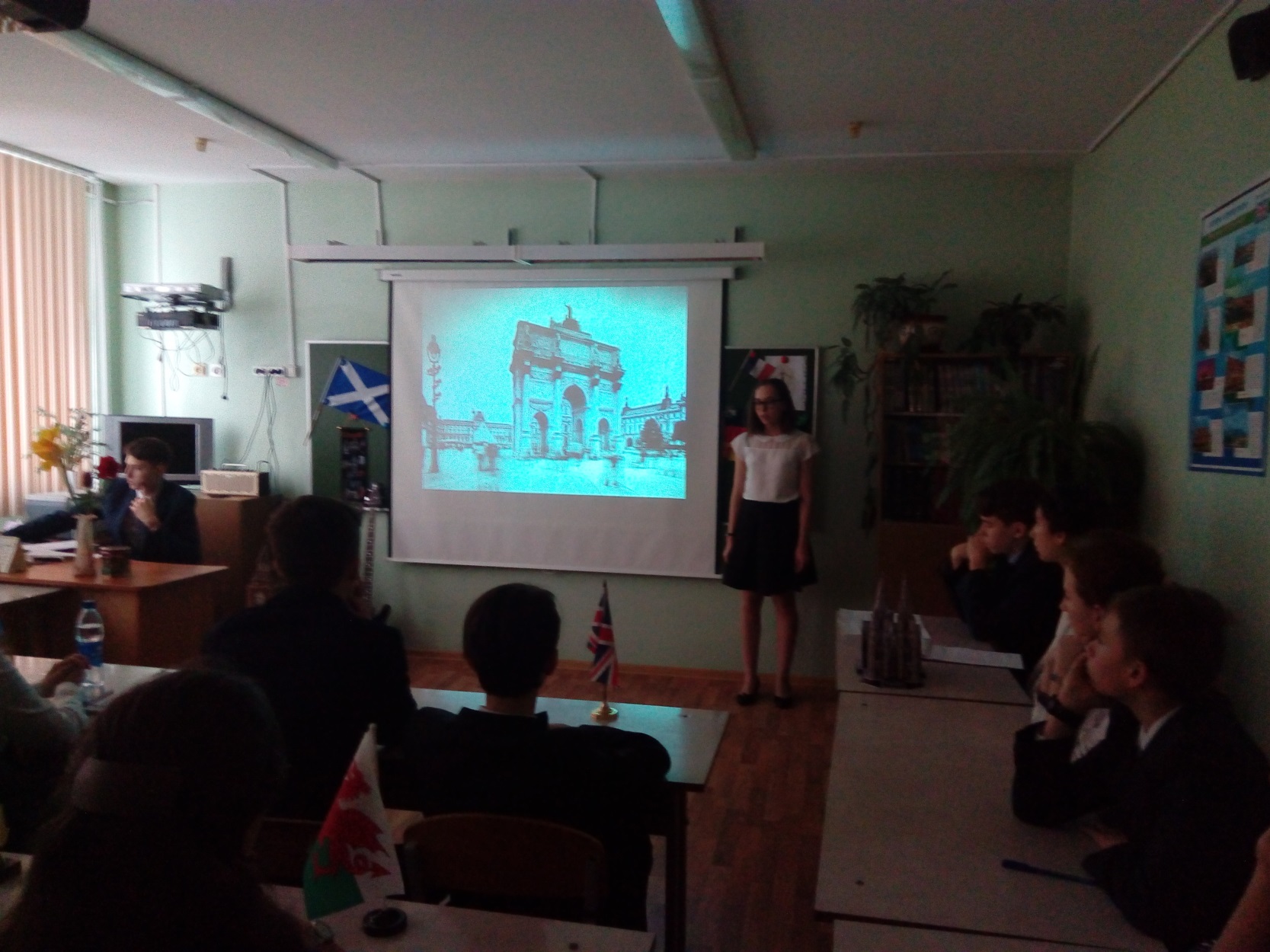 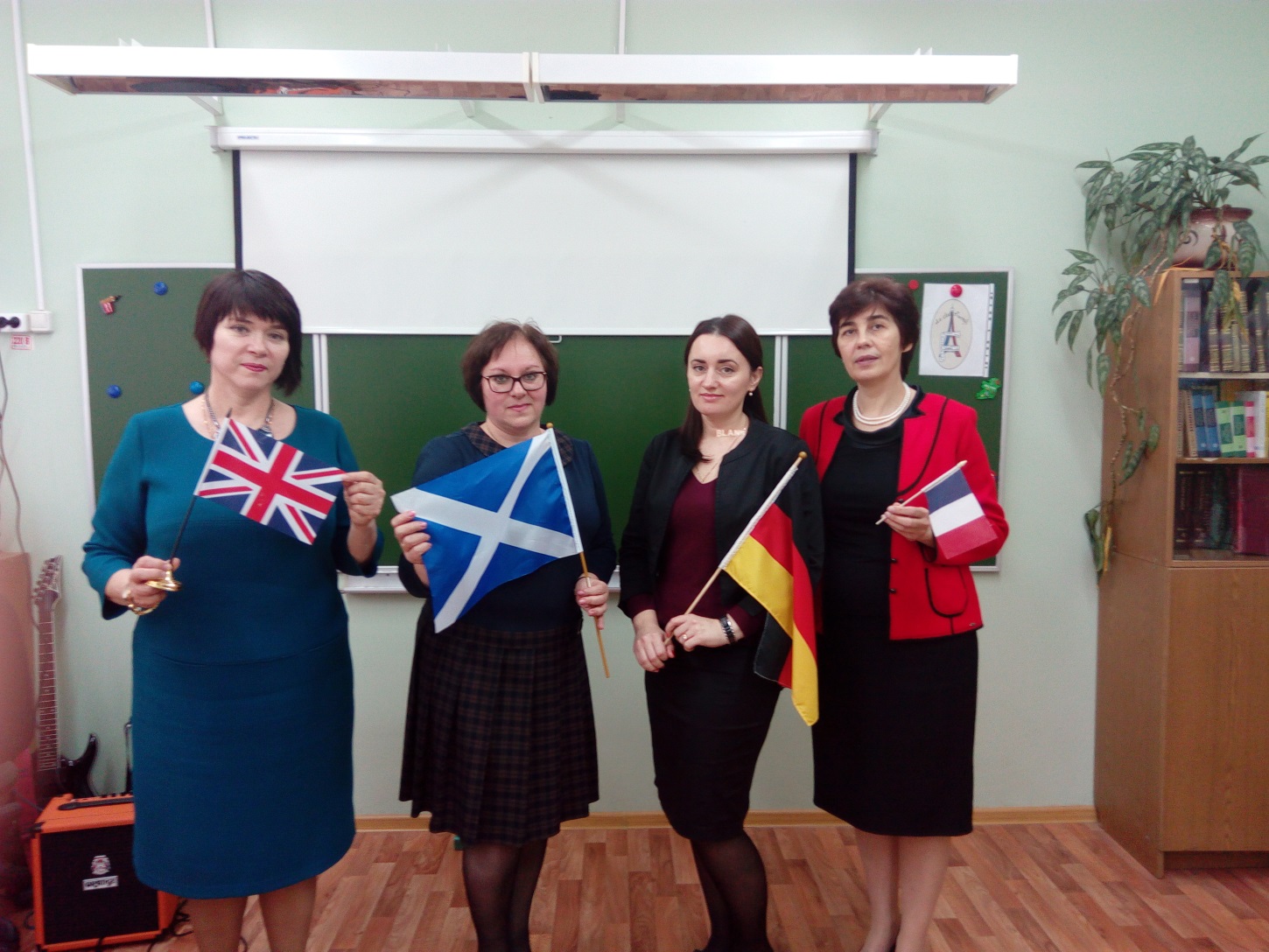 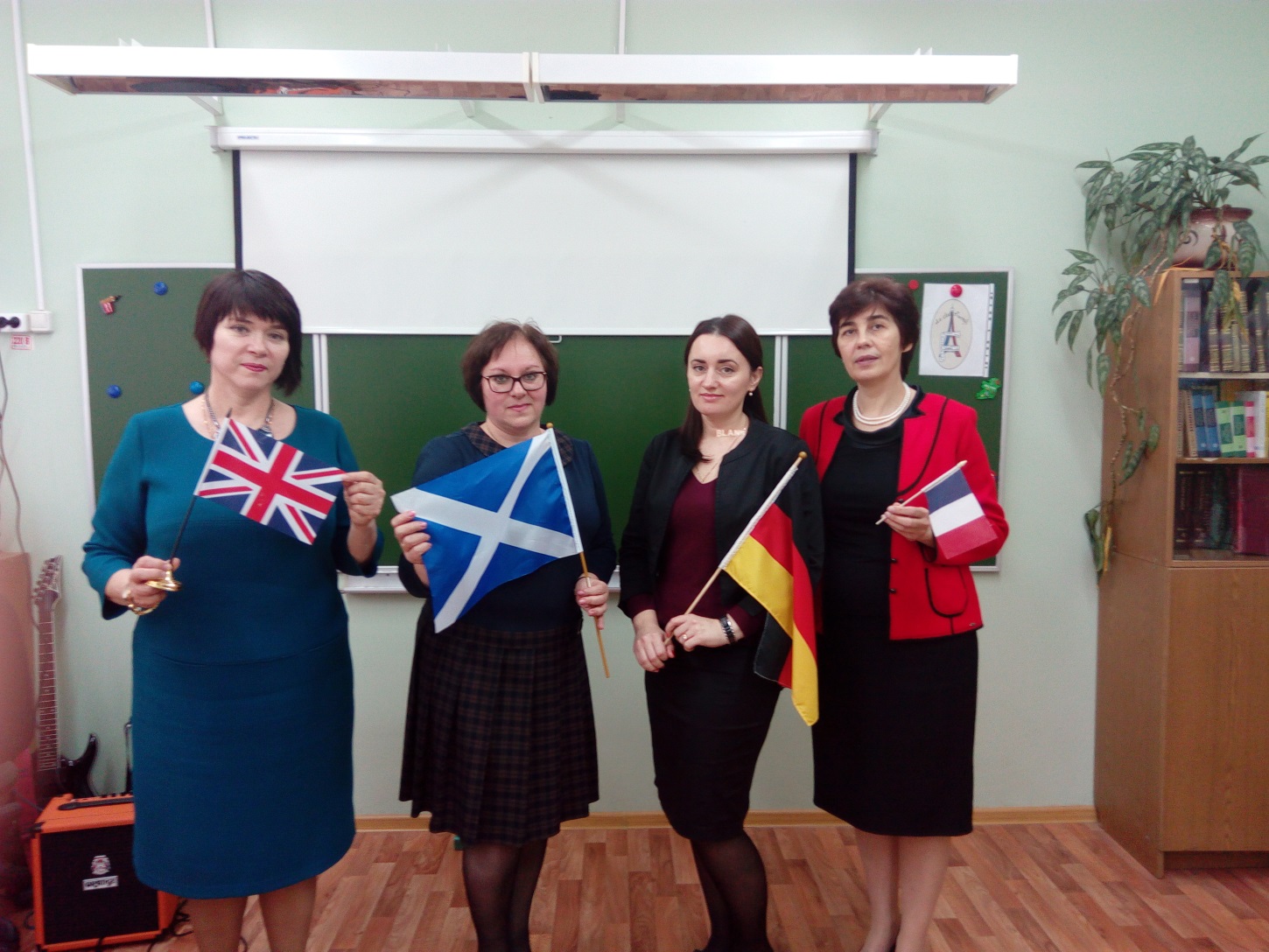 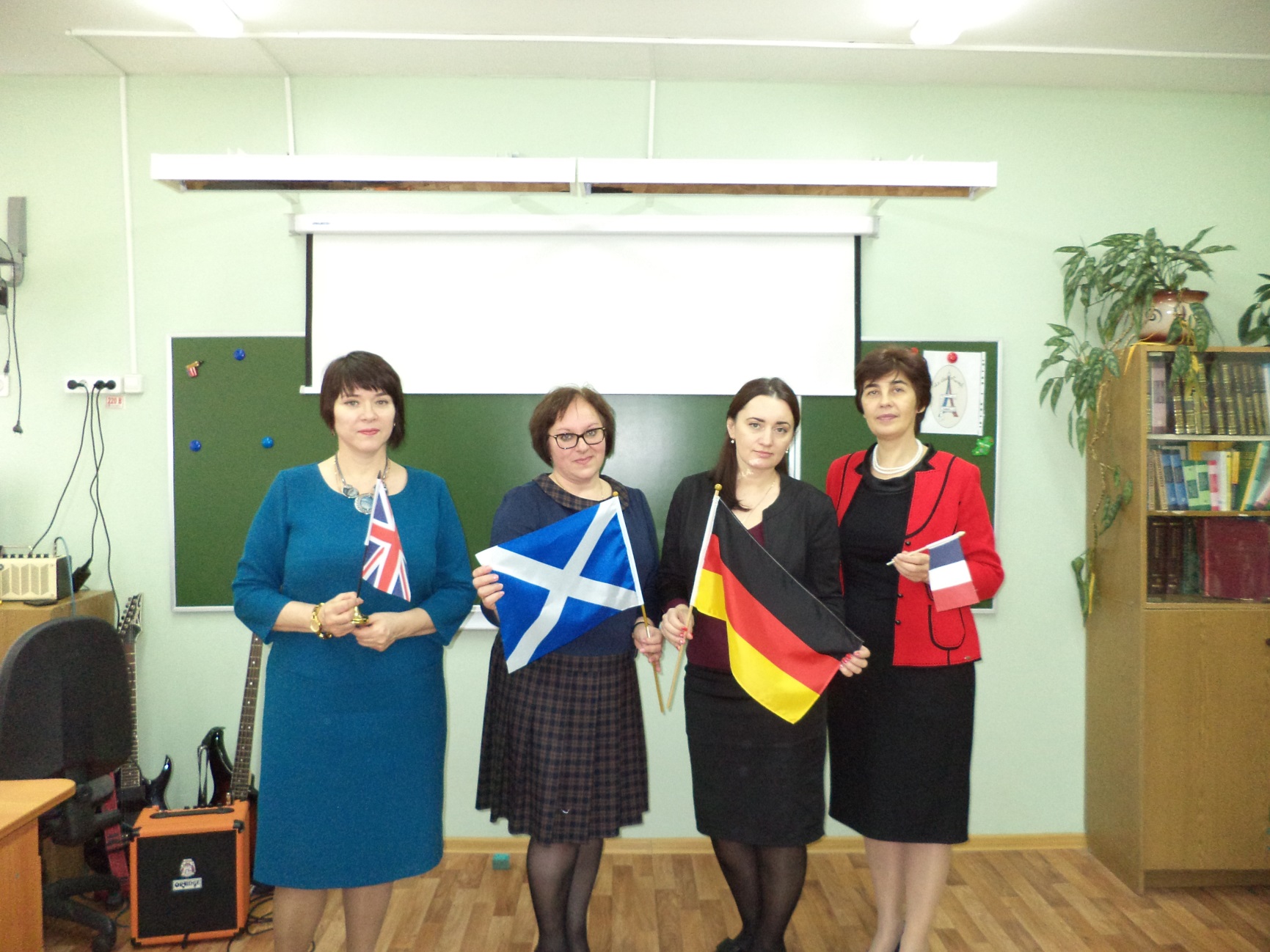 Подробнее о мероприятии на видео
( прилагается)
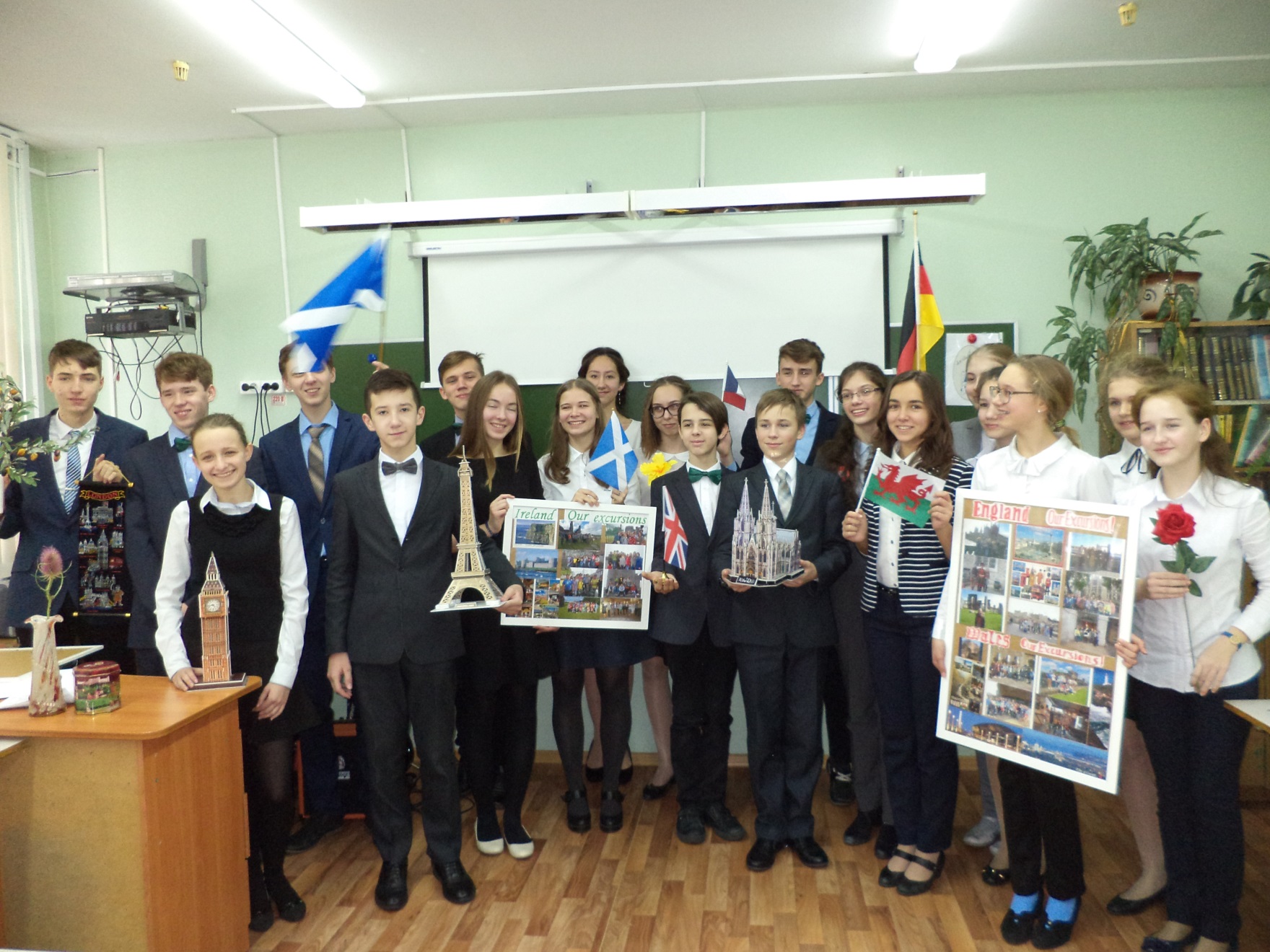 16.05.2017
 «Кто? Что? Где? Когда? Путешествие по Великобритании?»( 5-е кл)
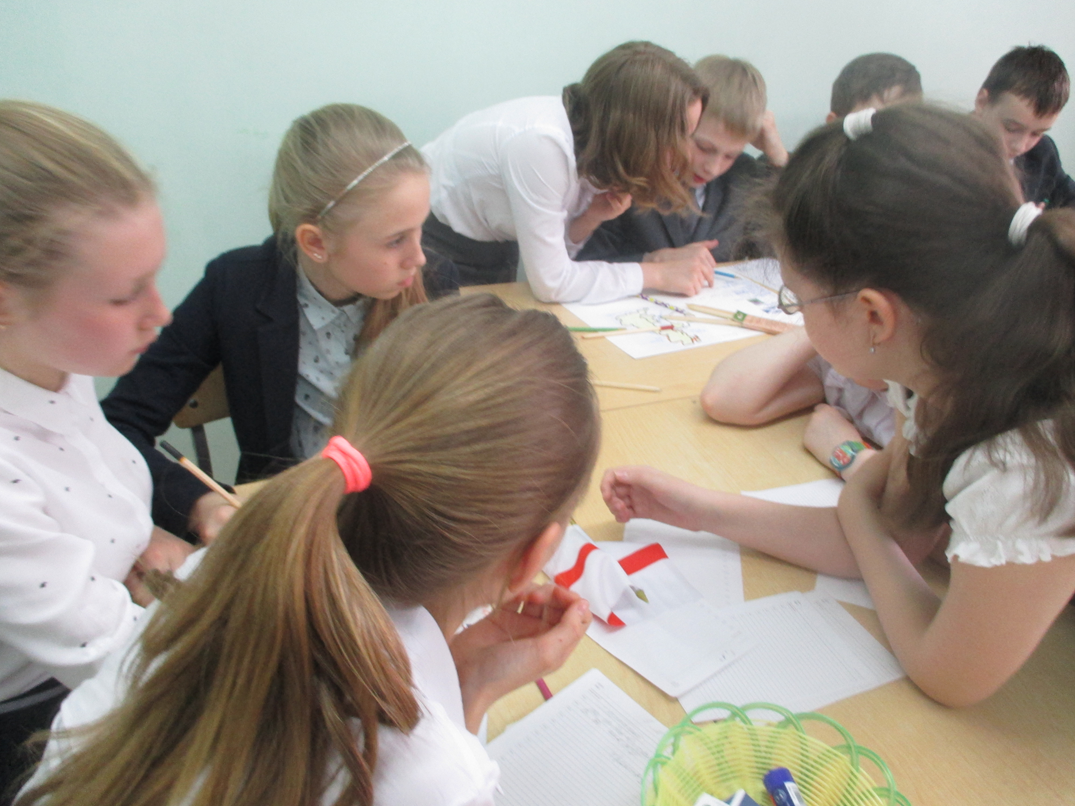 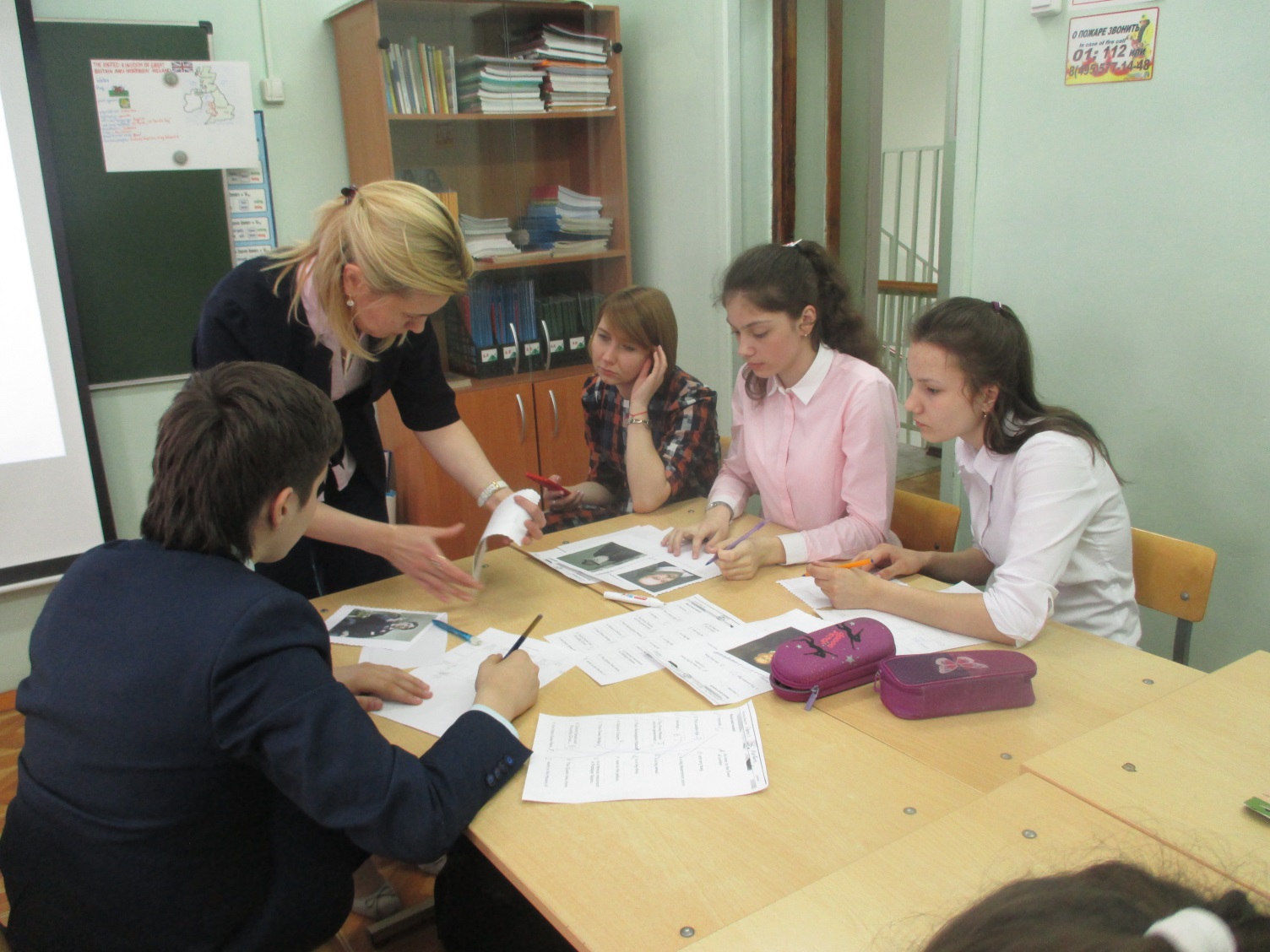 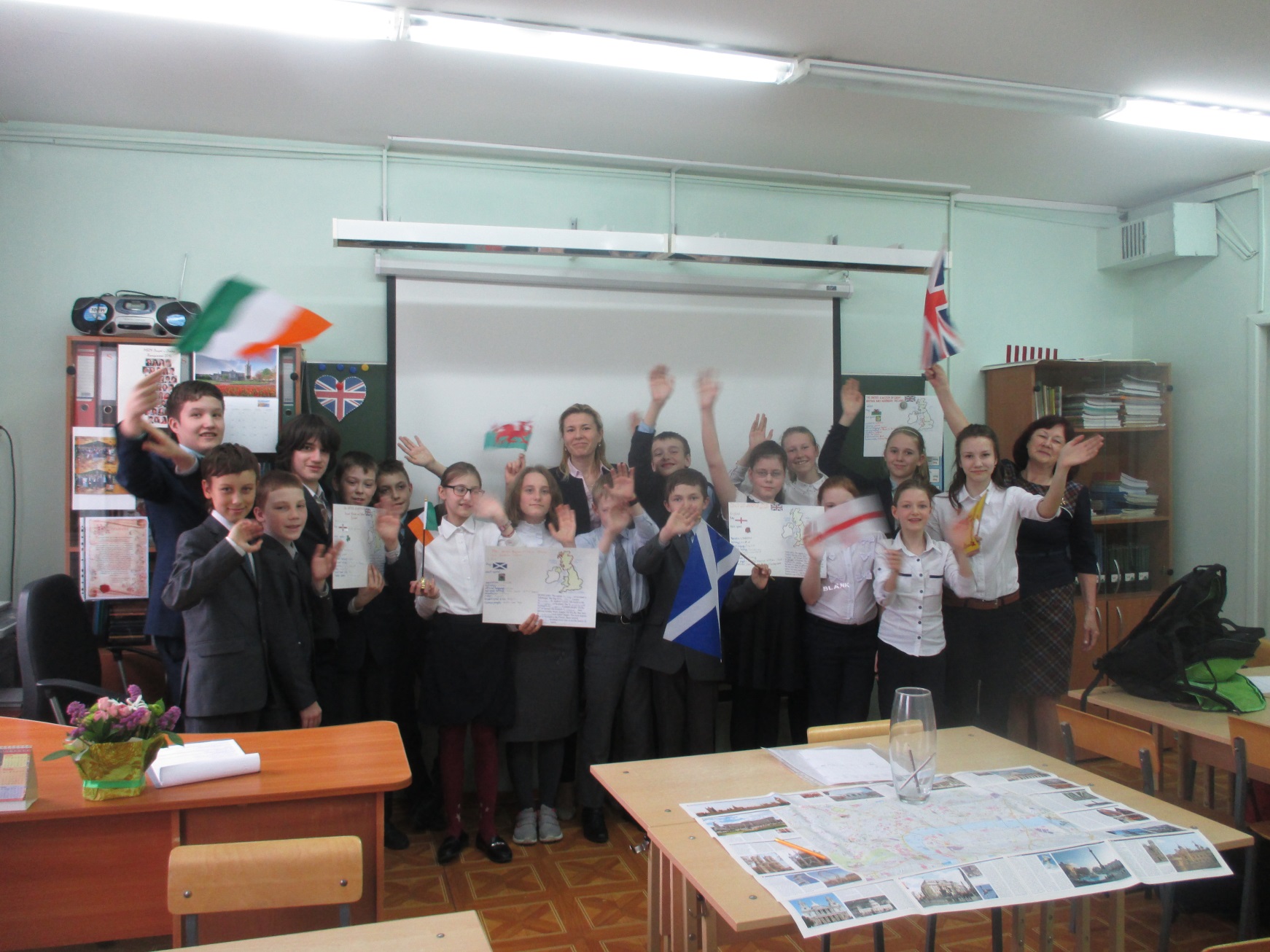 Выходные с носителями английского языка с 6 по 8.10. 2017 г., с 11-13.05.2018
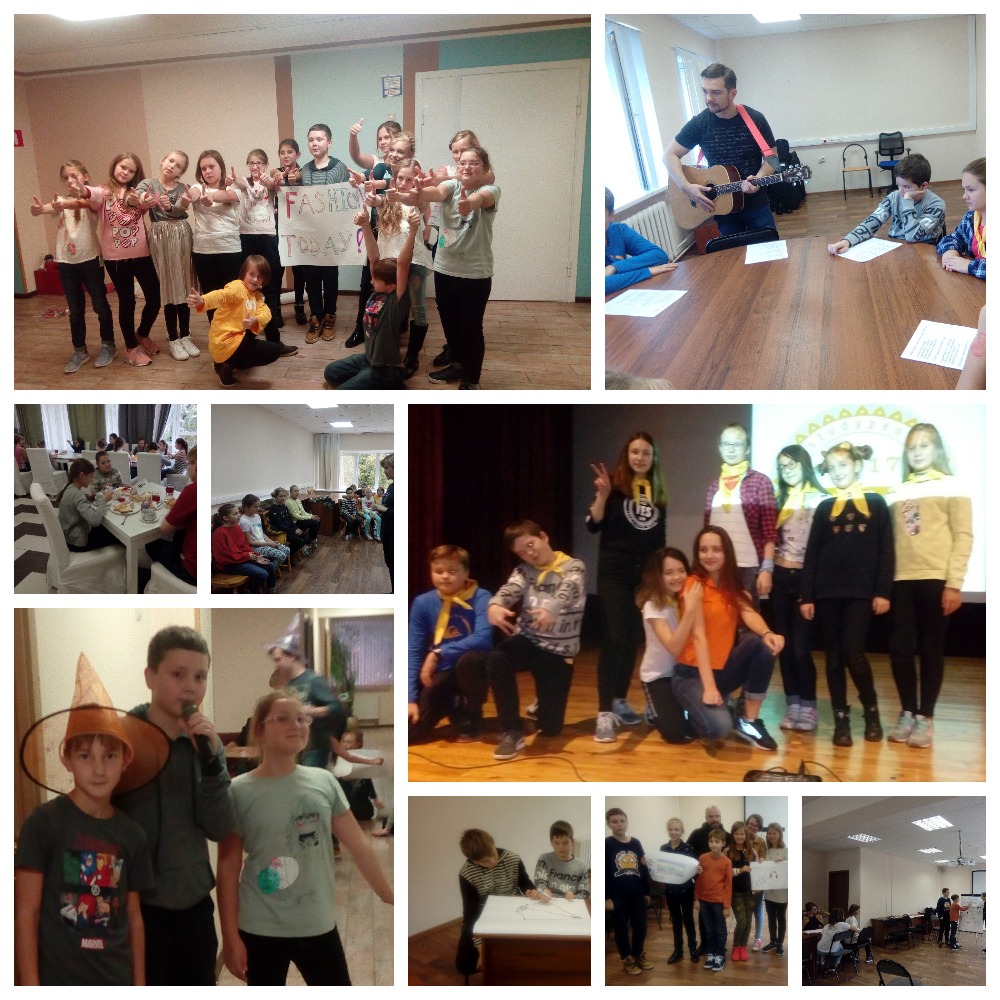 (учителя Бриткина Т.И., Кодинцева Т.В.)
Языковая стажировкаАнглия-Шотландия( лето 2017)
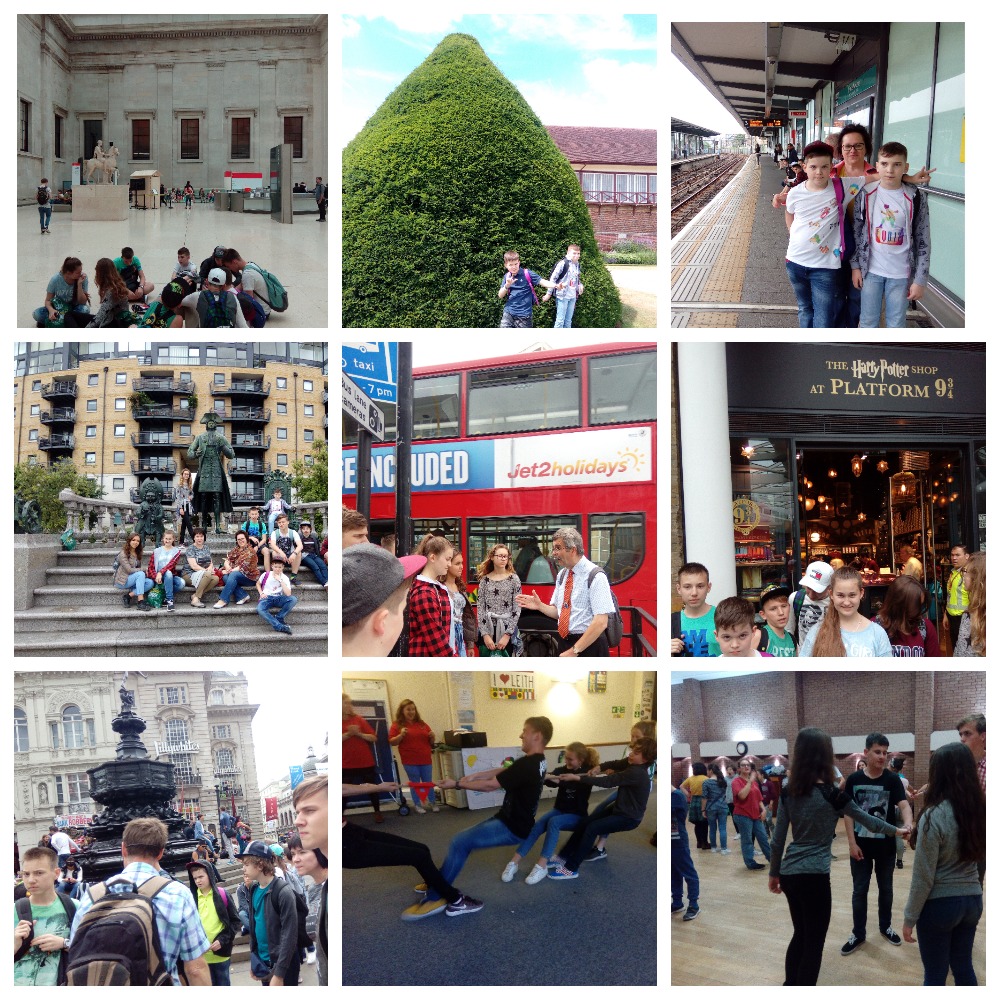 Учителя Бриткина Т.И., Кодинцева Т.В.
Языковая стажировка в Лондон
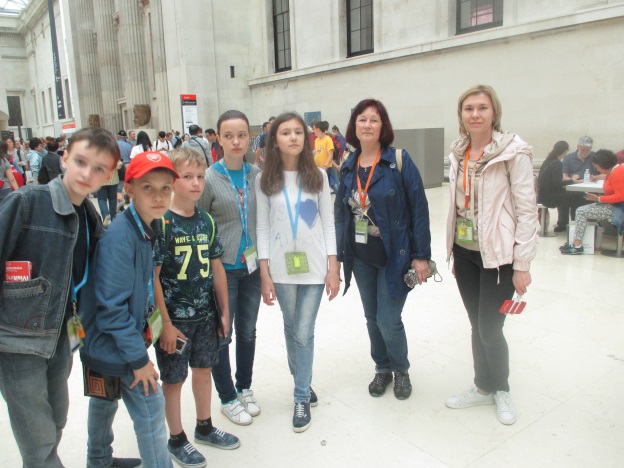 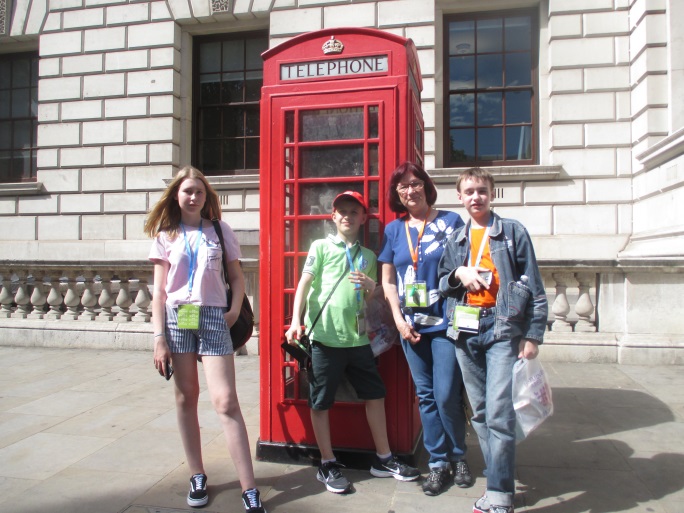 (24.06.2017-02.07.17)
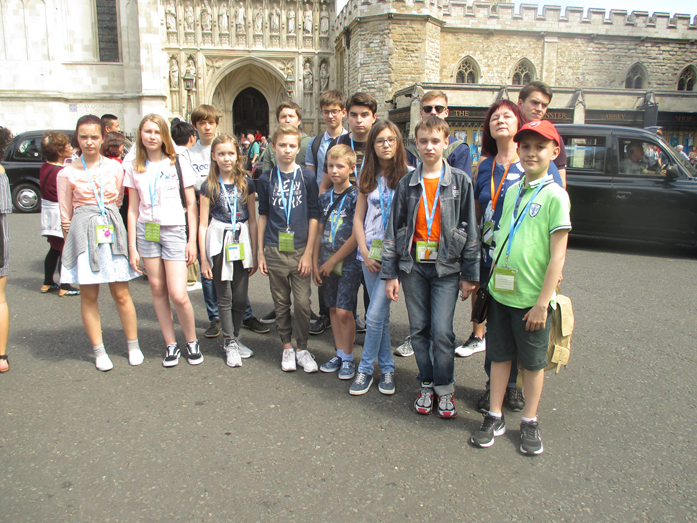 Учителя
Хамидуллина И.И.
Щеглеватых Е.И.
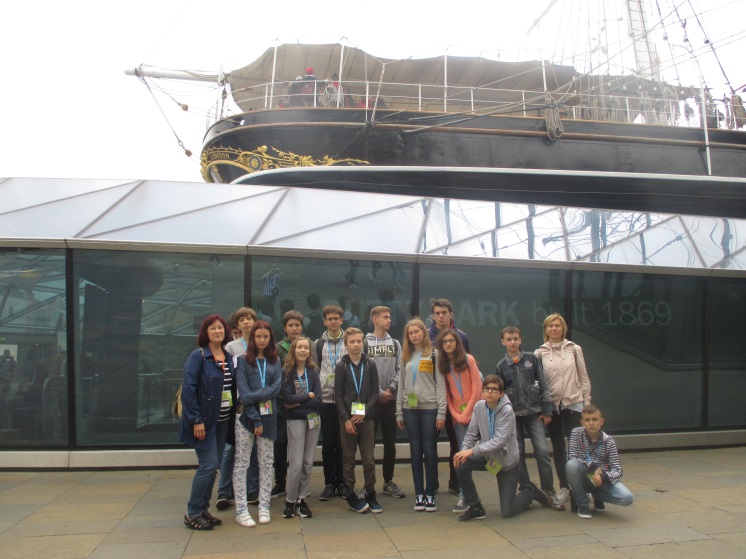 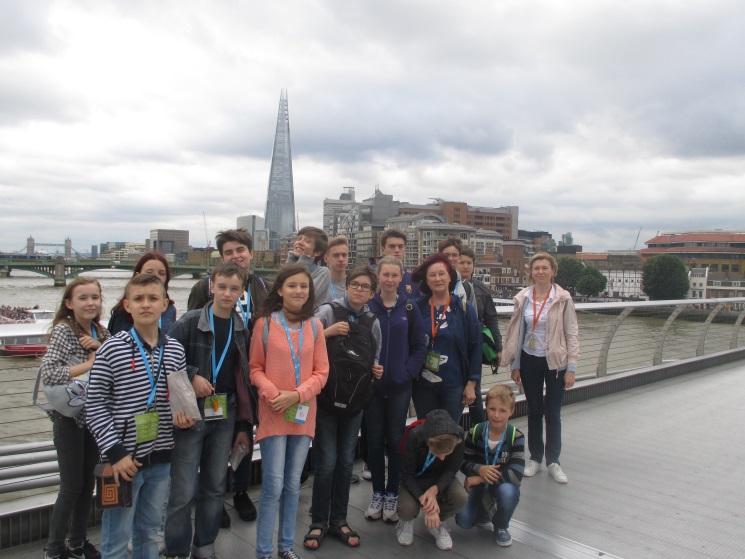 Языковая стажировка 
в Германии по партнерской программе
С 04 .06 -19.06.2018
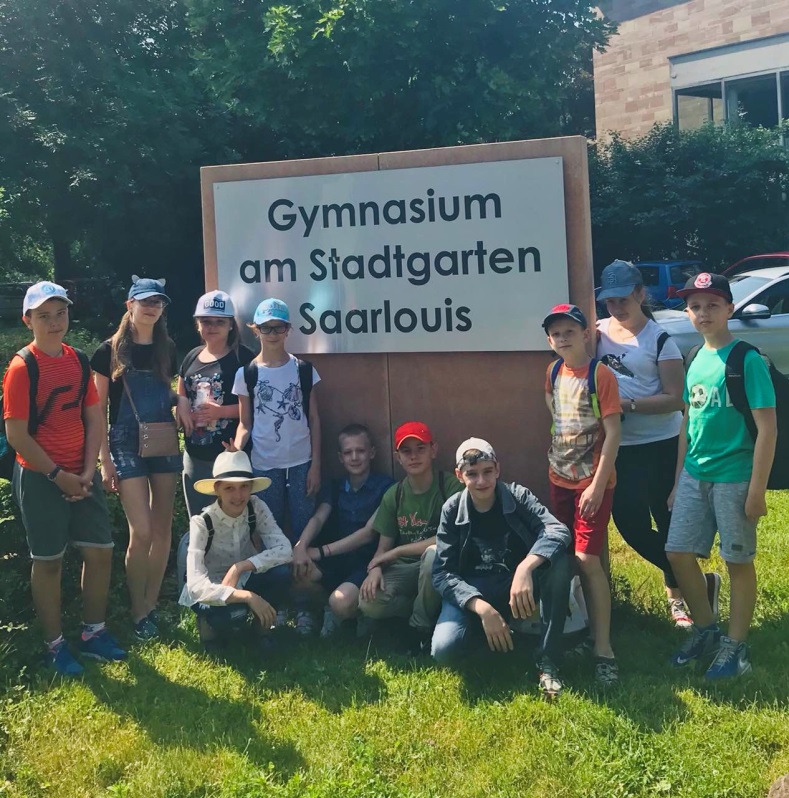 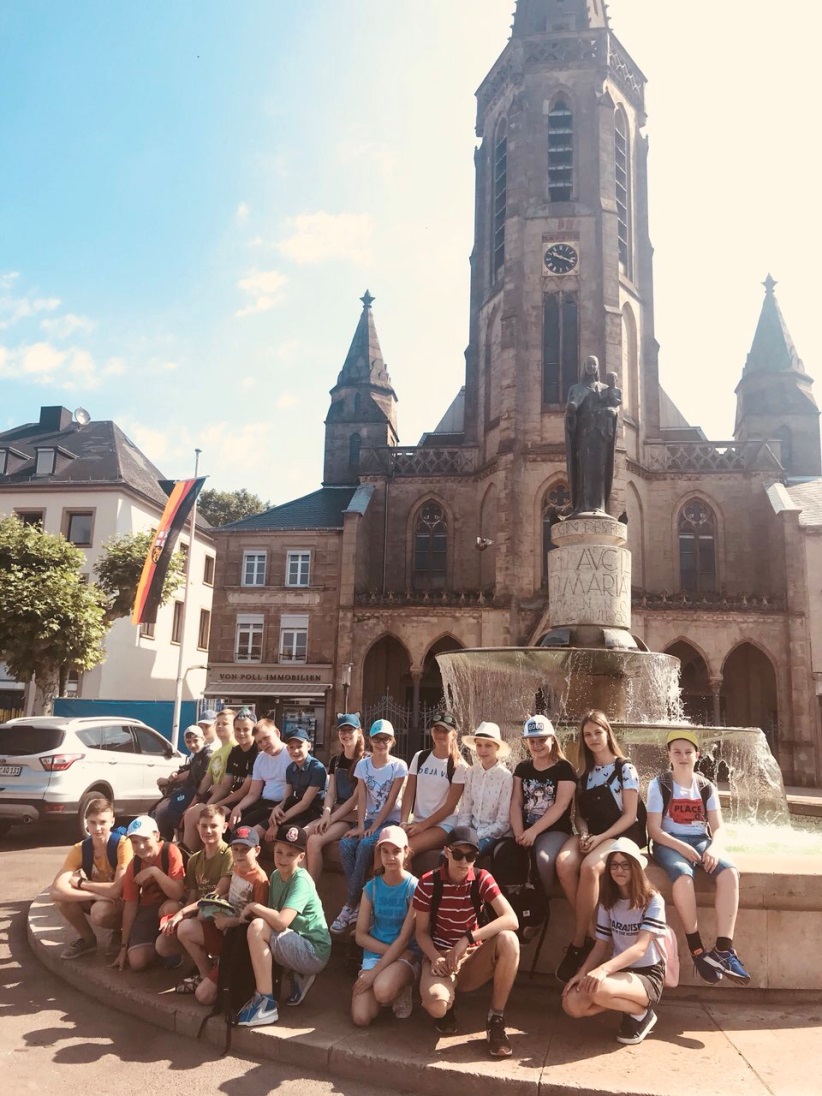 Руководитель проекта 
Петрякова Н.В.
Международный экзамен на знание французского языка А2,В2
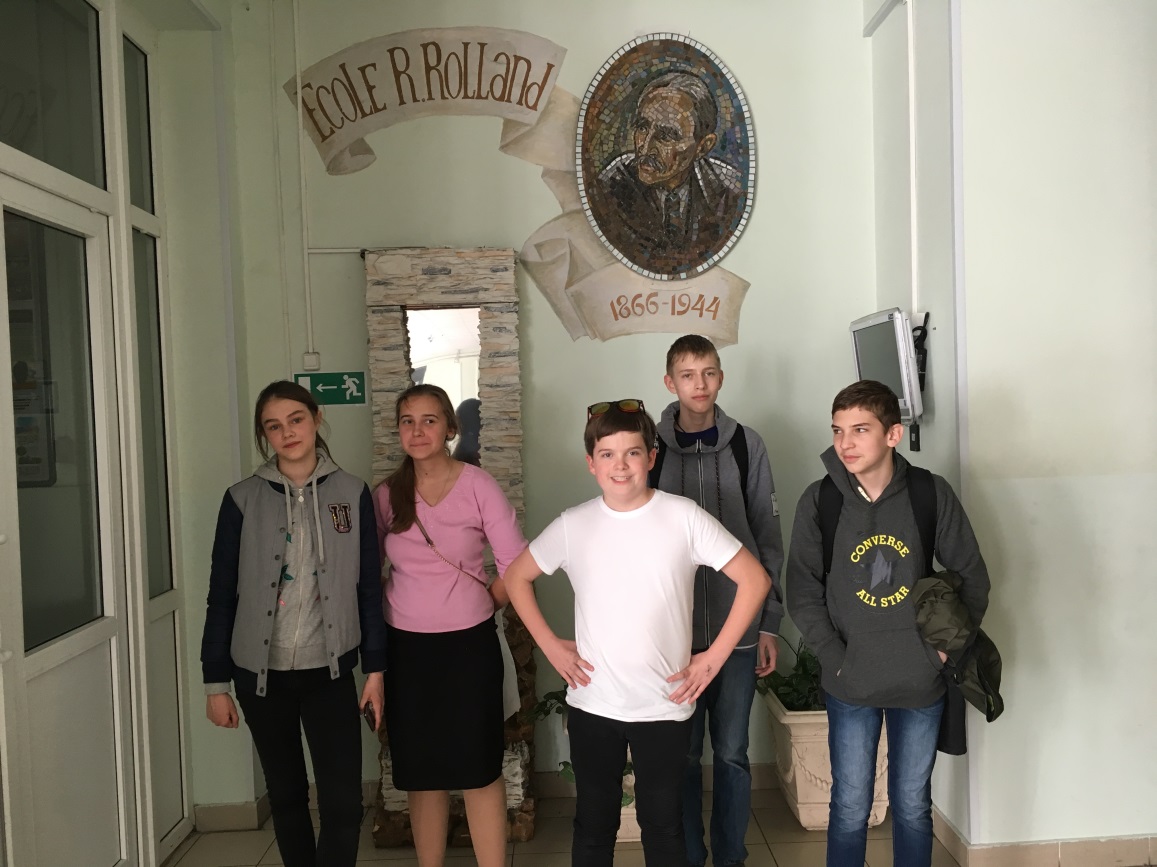 Бабулина Юлия (11а)
 уровень В2;


Уровень А2-
Кугук Екатерина (9а),
Свистунова Мария (7в), 
Ермолаев Дмитрий (7в), 
Ганичкин Григорий (7в), 
Бондаренко Татьяна (7в), 
Крылов Николай (7в)
Научно-практическая конференция лицеистов
Научно-практическая конференция
По результатам было принято решение рекомендовать  на НООСФЕРу  работы : 
1)Пирогов Андрей, Усиков Иван,Режец Снежана"История Великобритании в архитектуре Лондона"7Б,
2)Родионова Ксения, Зубачева Елизавета «The role of  the Monarchy in British modern people’s lives nowadays»10A,
3)Марина Кронова  Limerics ( Лимерики)5 «в»
Сравнительная характеристика танков, стоявших на вооружении СССР и Германии в годы ВОВ
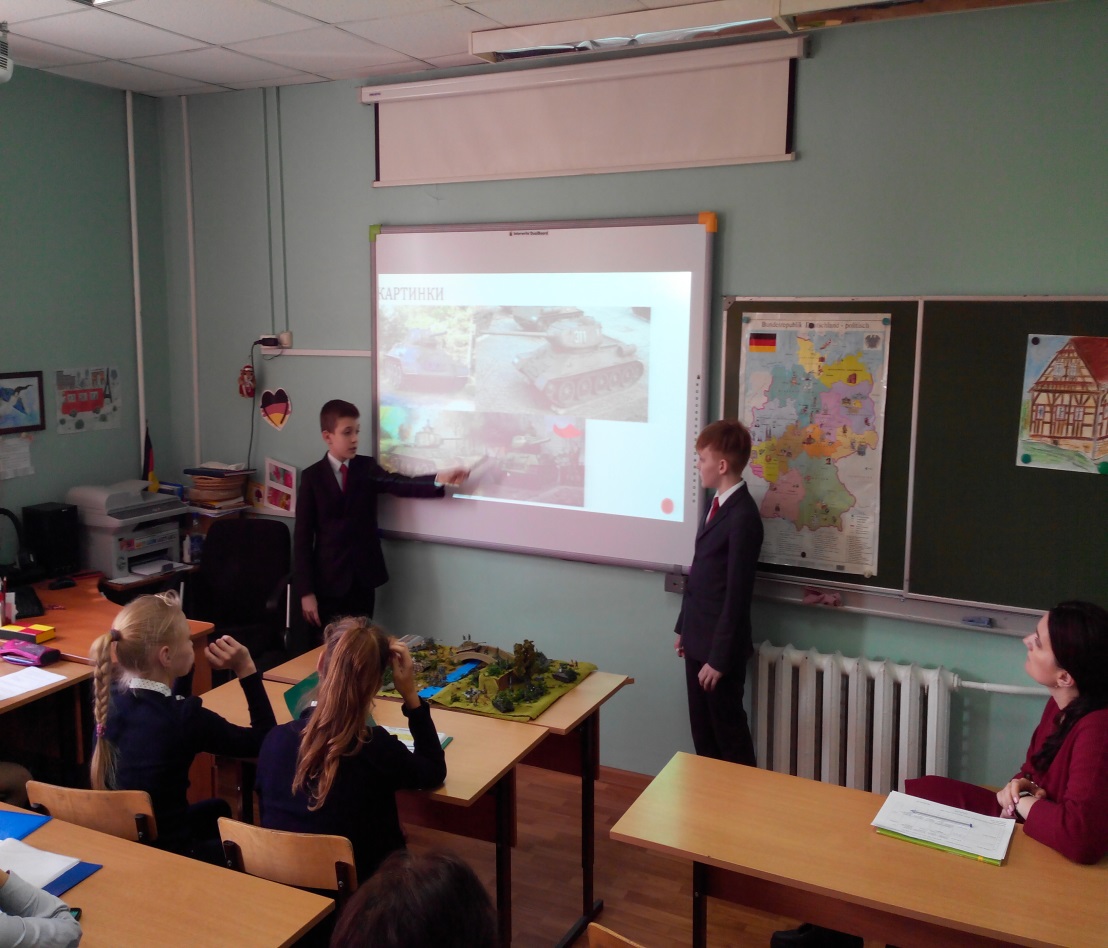 Кулемин Артем
Григорян Артем
5 а класс
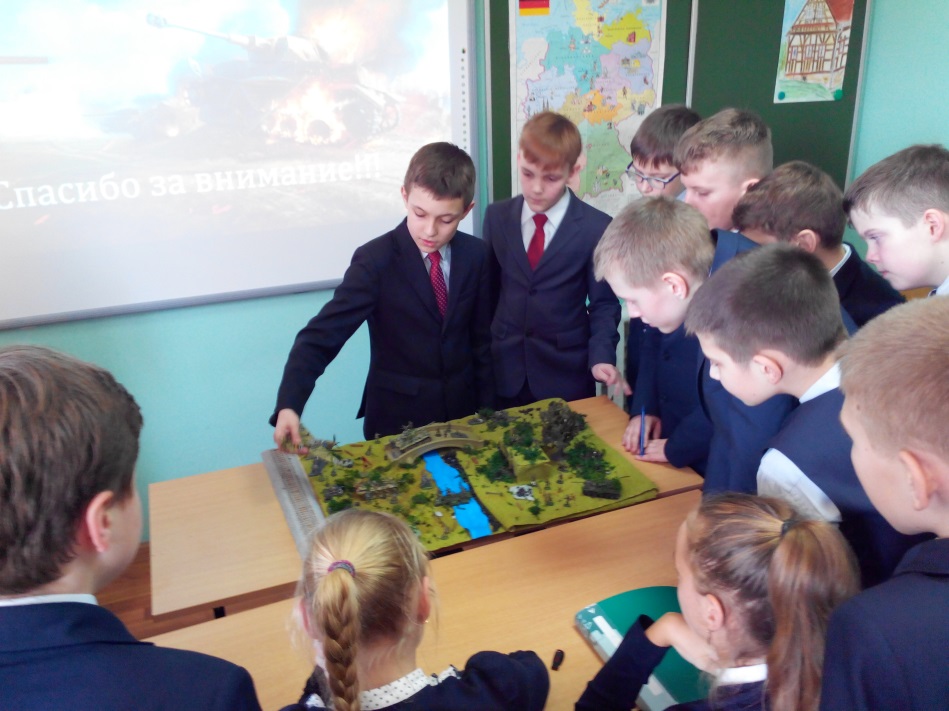 научный руководитель
Петрякова Н.В.
История Великобритании в архитектуре Лондона (7Б)
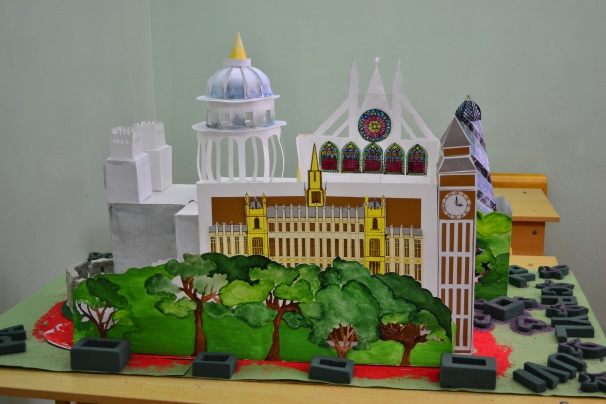 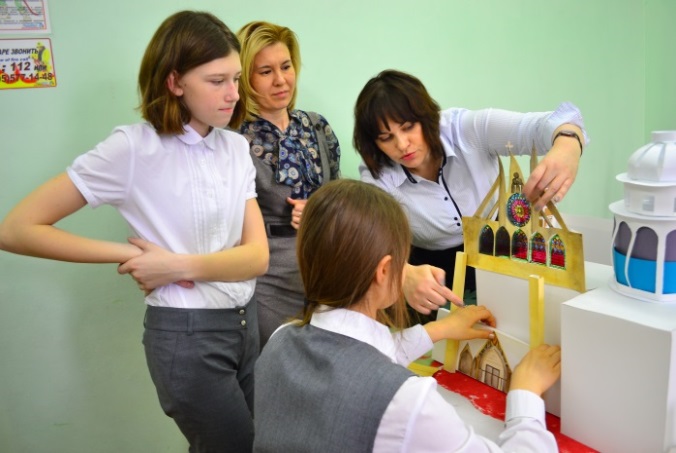 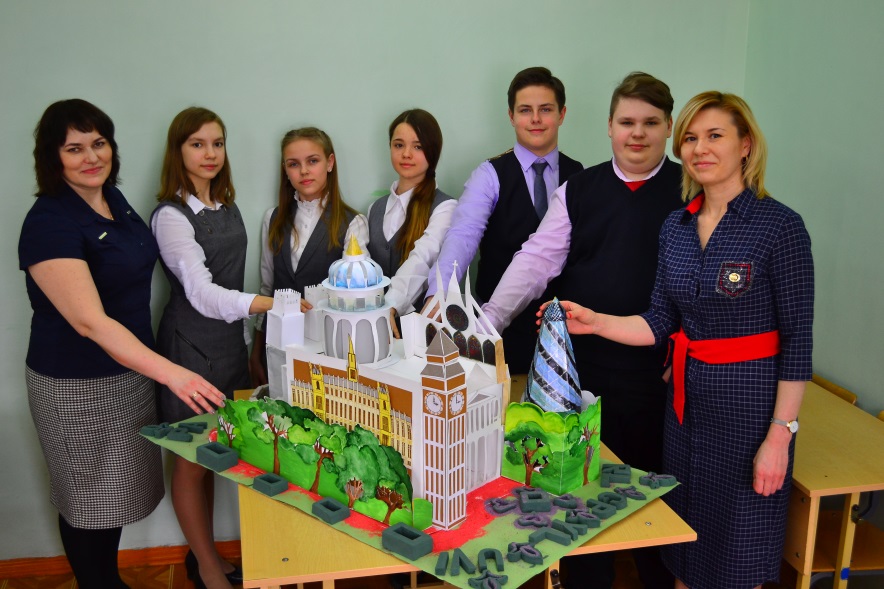 Пирогов Андрей,
Усиков Иван,
Режец Снежана
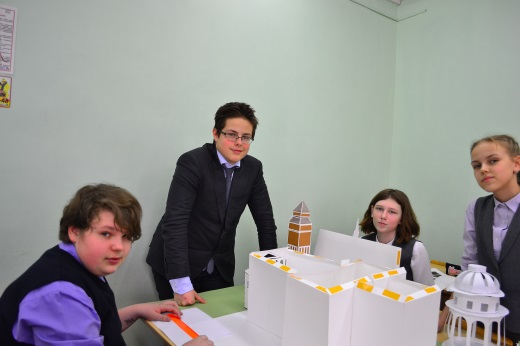 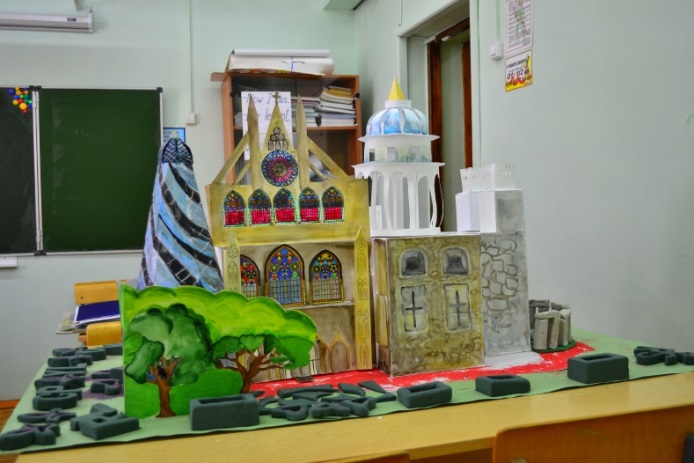 ( руководители учитель английского языка Хамидуллина И.И., учитель МХК
Турецкая Е.В.)
Видео об этапах подготовки проекта прилагается
Участие в НПК « Ноосфера»
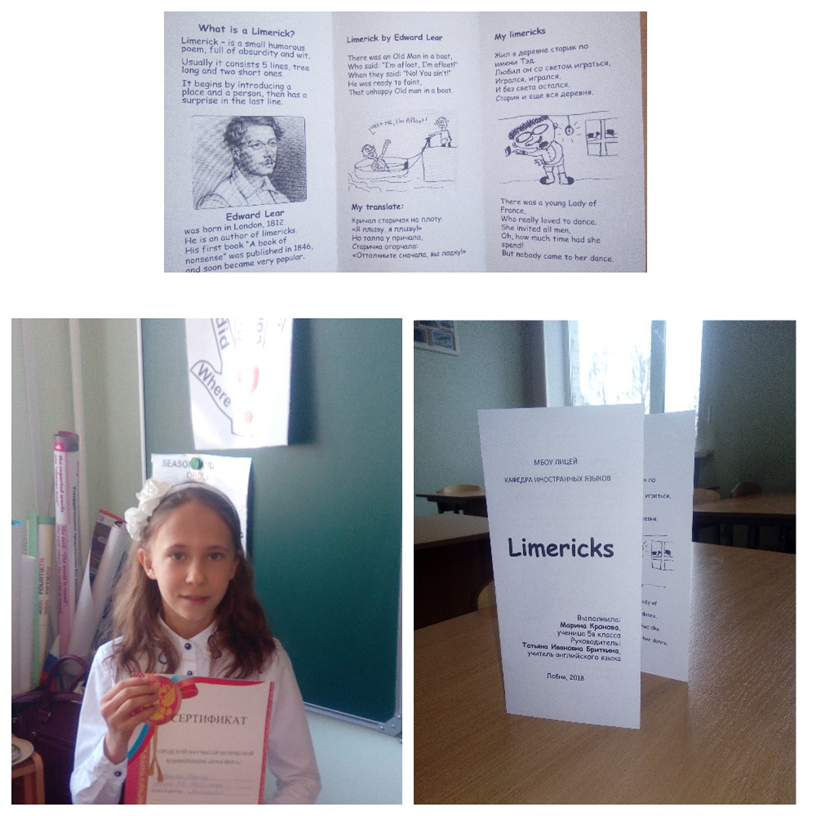 Кронова Марина 5 «в»
, работа представлена на английском языке( учитель Бриткина Т.И.)
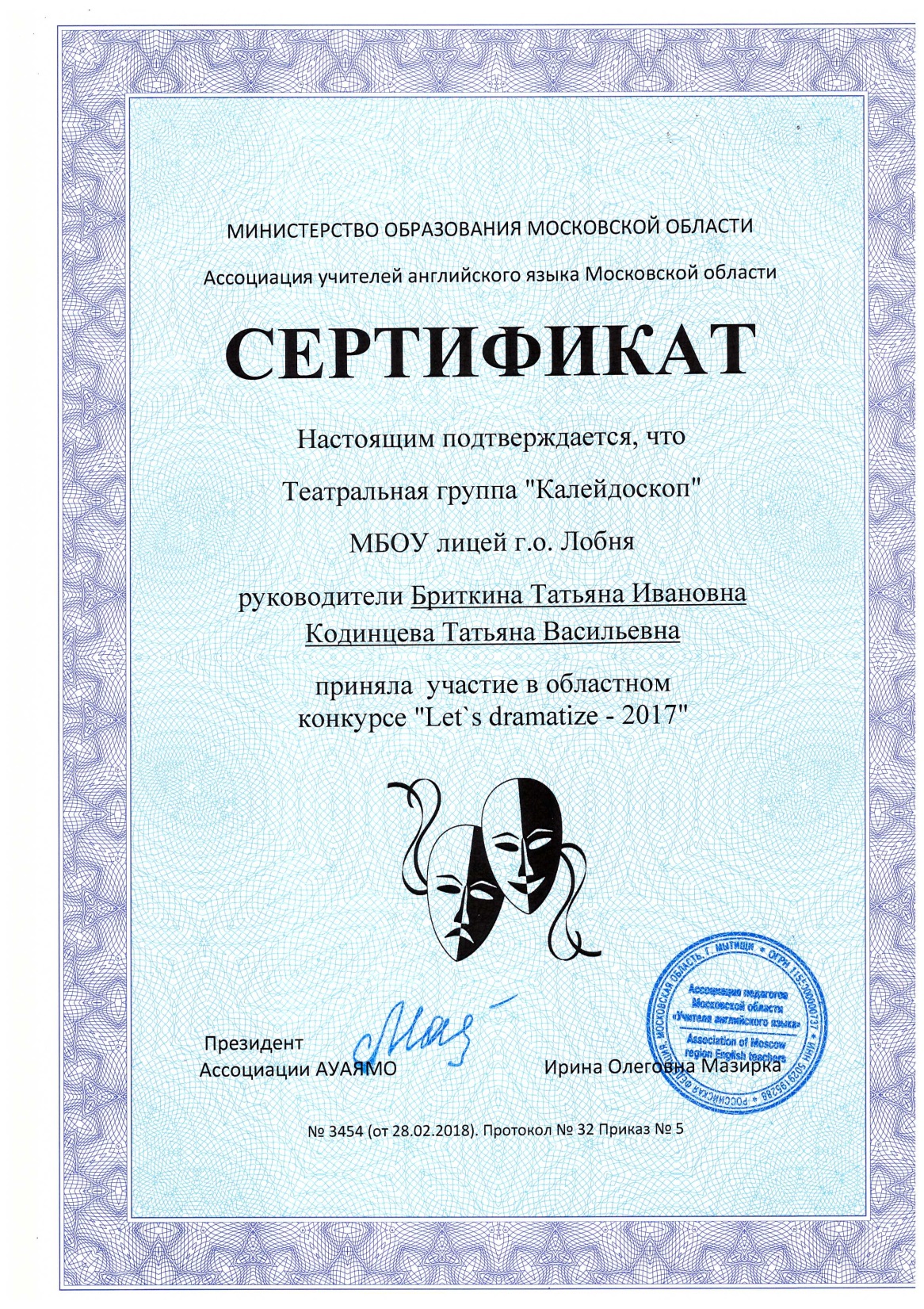 Муниципальный театральный фестиваль на иностранных языках «Волшебный мир театра»
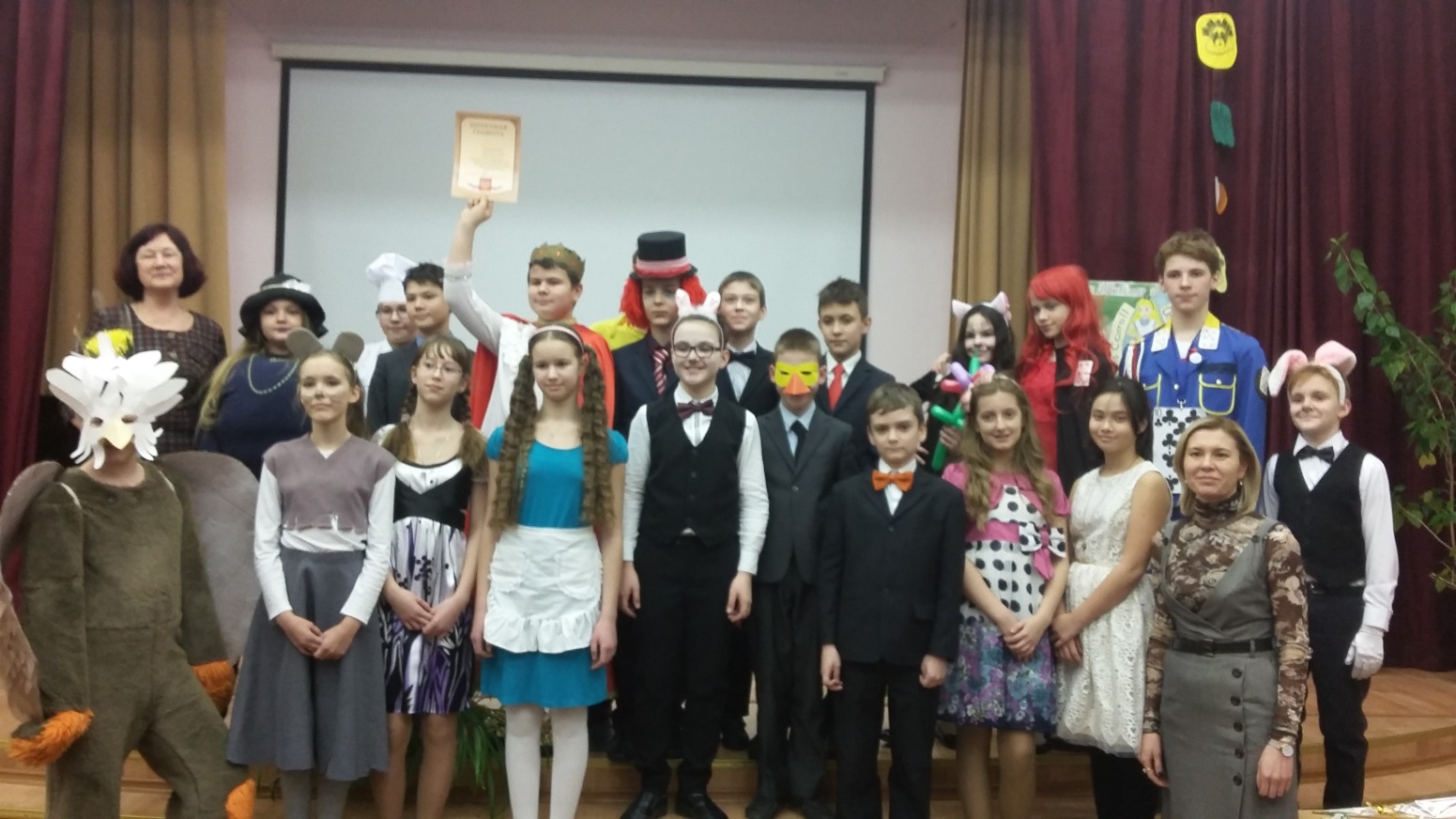 Коллектив учащихся 6-х классов
( рук.Щеглеватых Е.И. и Хамидуллина И.И.)  с постановкой
 « Алиса в стране чудес» получил награду в номинации «Лучшая режиссёрская постановка»
Муниципальный конкурс исполнителей на иностранных языках « Музыкальное кафе»
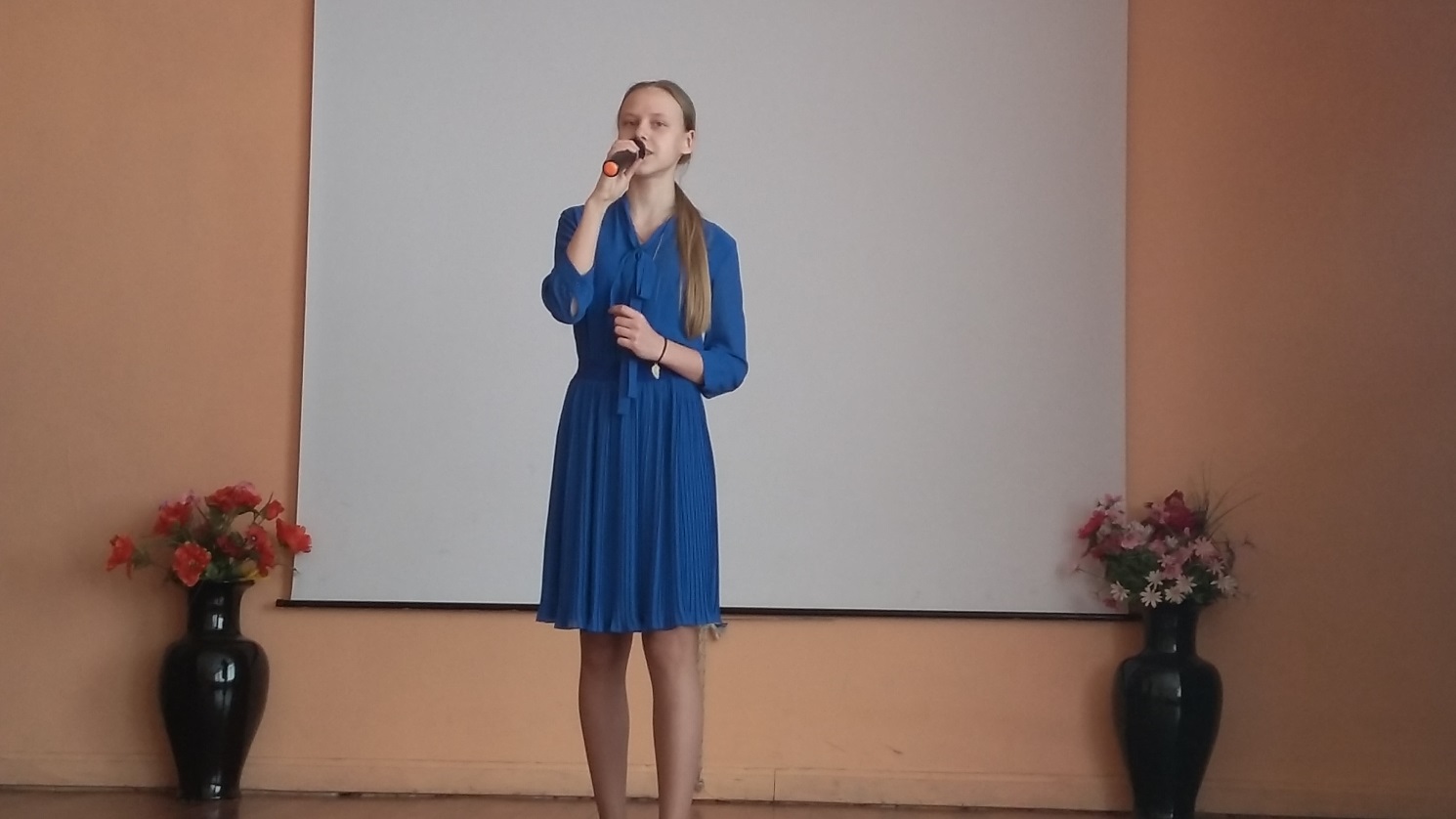 Дьячкова Полина ( 7а) 
( учитель Хамидуллина И.И.) 
получила диплом участника.
Фестиваль музыкальной культуры англоязычных стран « Music Festival»(г. Люберцы, октябрь)
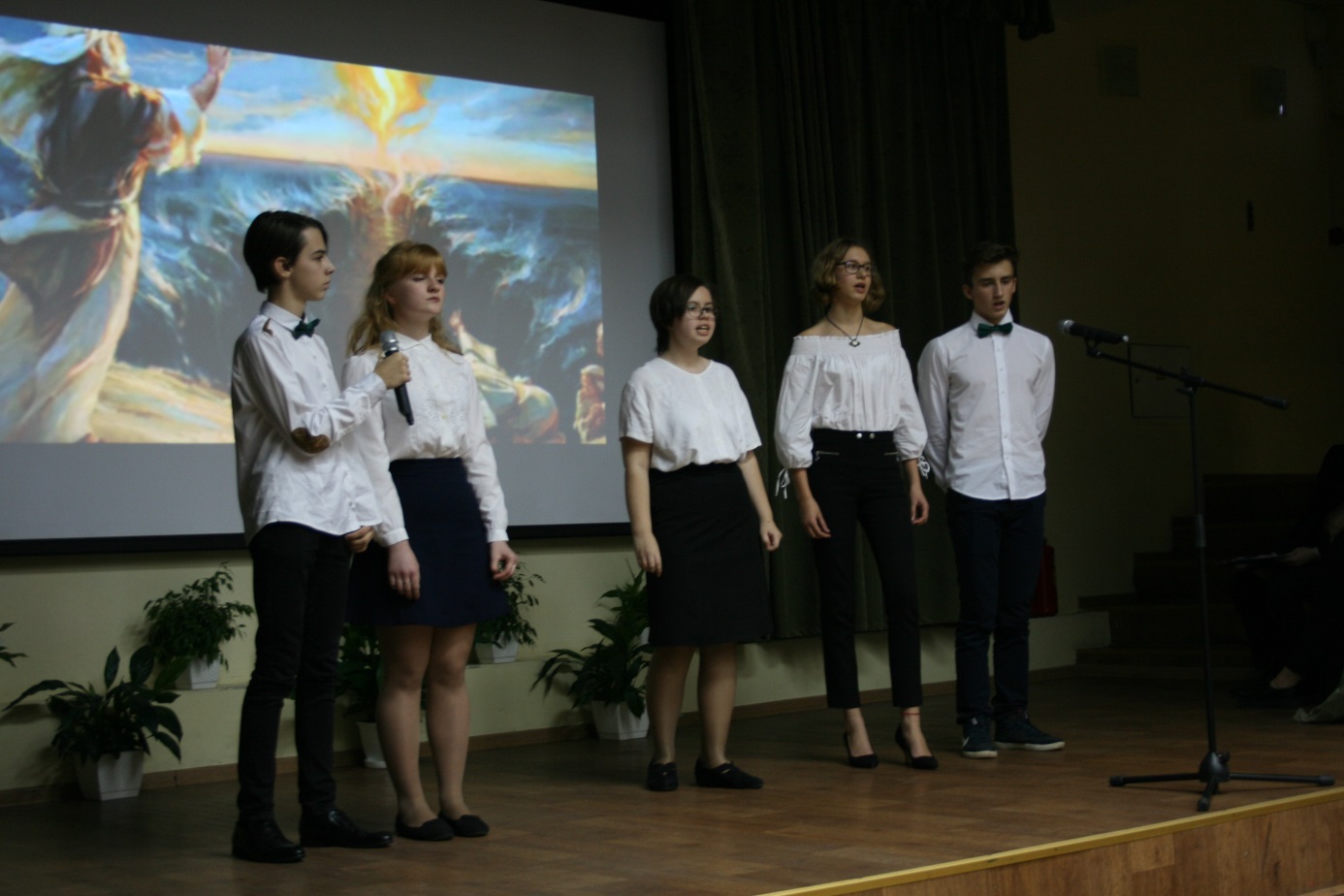 Петрякова Таисия ( 10а), Косенкова Наталья ( 11б), Кузьмин Владимир ( 8б), Трофимчик Ира (8а), Коваленко Никита(9а)
( рук. Бриткина Т.И.,Кодинцева Т.В.)
II Региональный фестиваль “Hello English!”
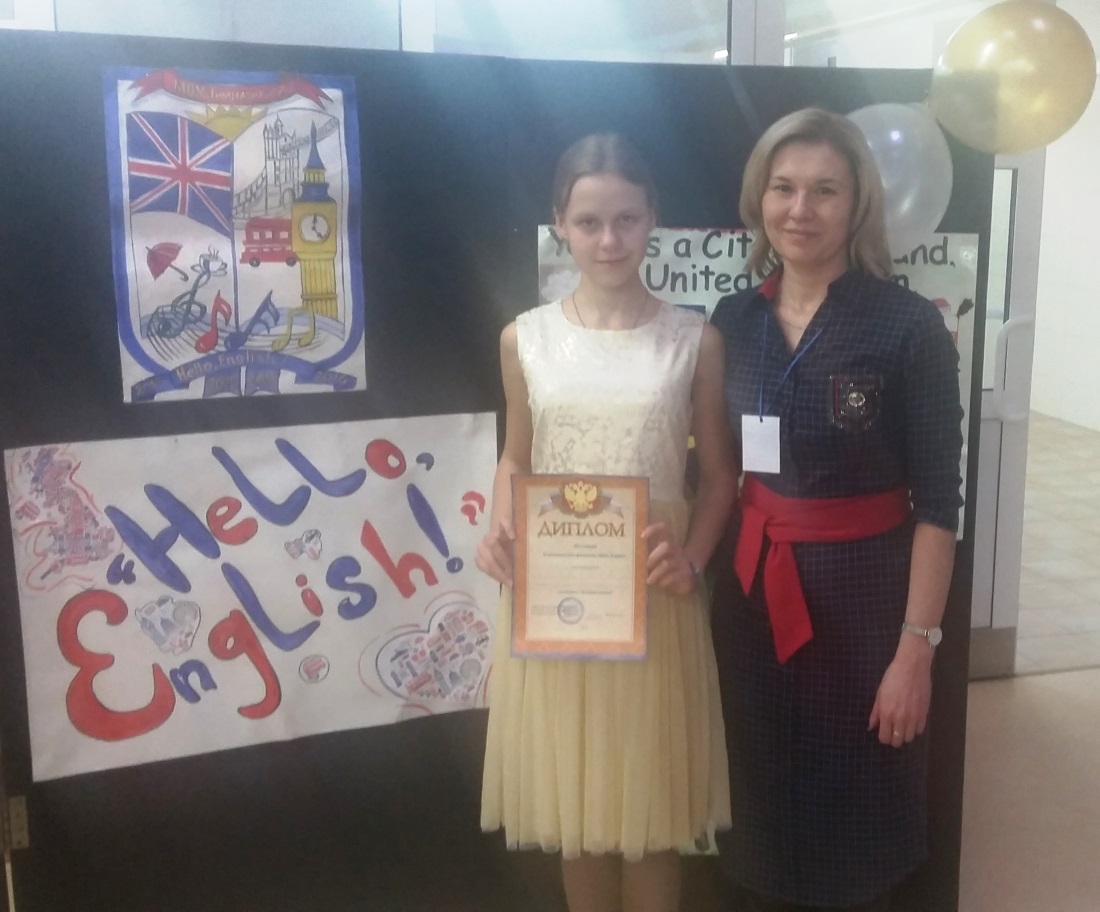 Дьячкова Полина(7а) 
( учитель Хамидуллина И.И.)  
заняла 3 место в  номинации «Владение языком», исполняя песню на английском языке.
Межрегиональная олимпиада МПГУ SkyEng ( заочный тур)
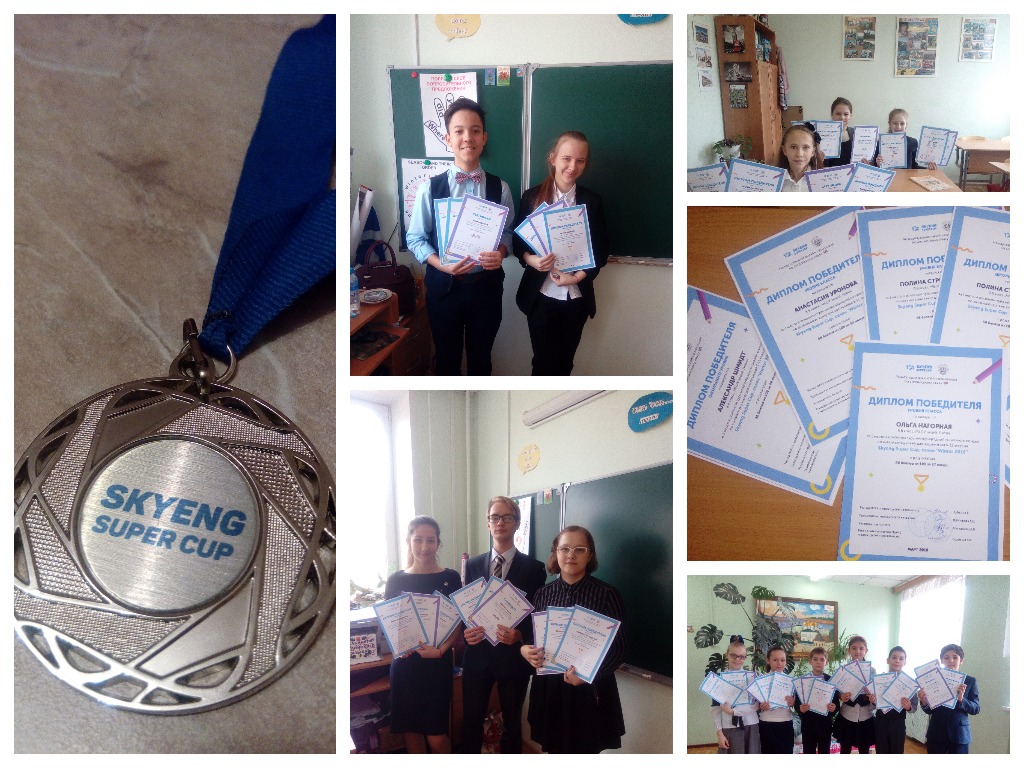 Межрегиональная олимпиада МПГУ SkyEng (очный тур)
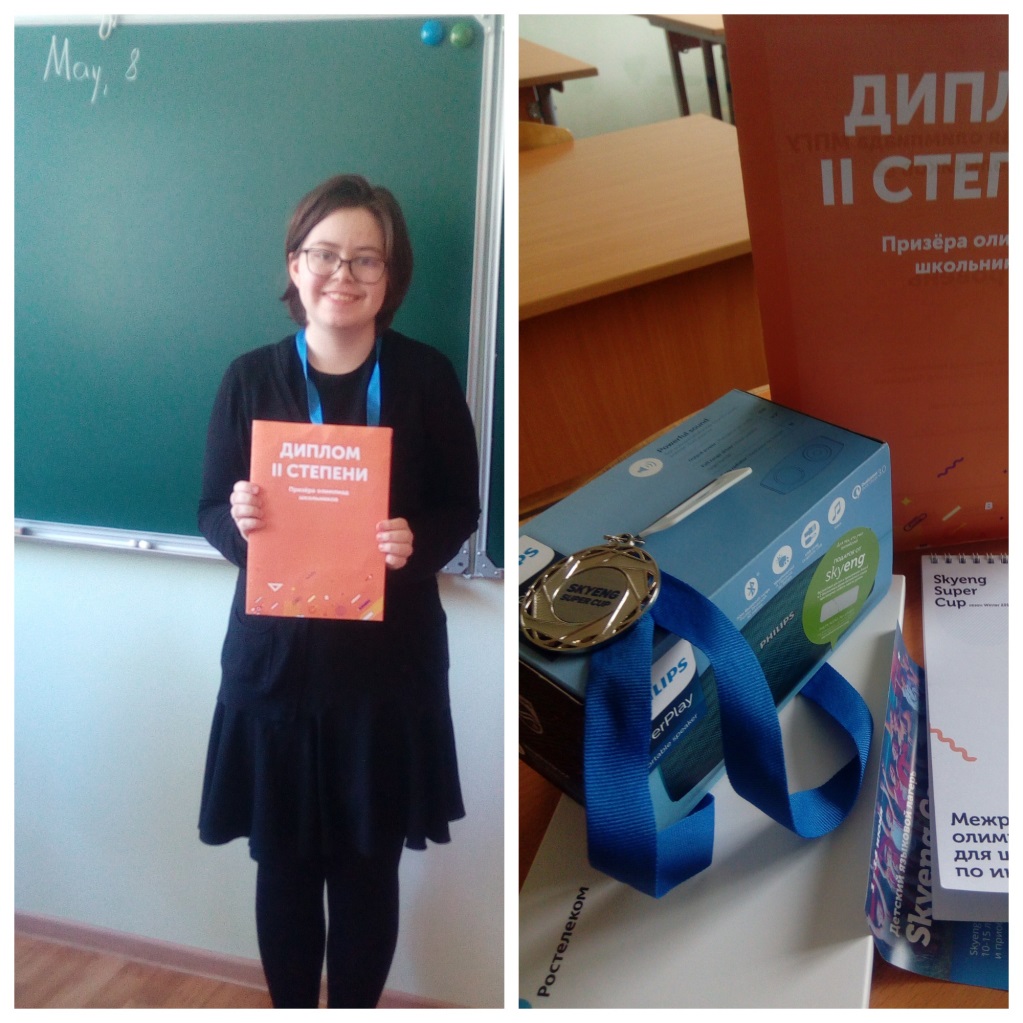 ПРИЗЕР Петрякова Тая( 10 а)
 (учитель Бриткина Т.И.)
Региональный конкурс отзывов о прочитанных книгах на английском языке “ Читаем по-английски» ( 16 декабря, 2017 г. г. Королёв)
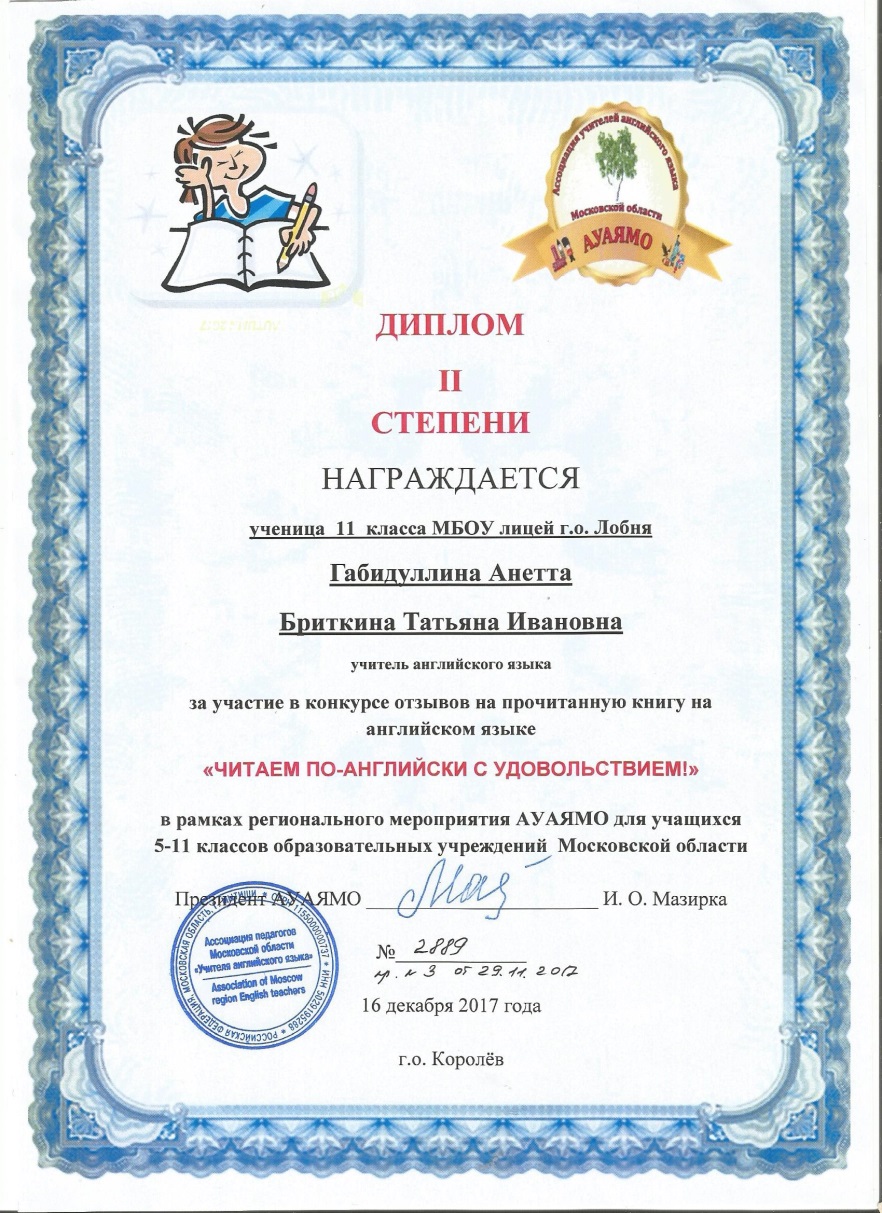 Габидуллина Анетта ( 11б )
призер.
Учитель
БриткинаТ.И.
ХII Всероссийском Фестивале театра и песни на французском языке « Поющий Менестрель 2018».
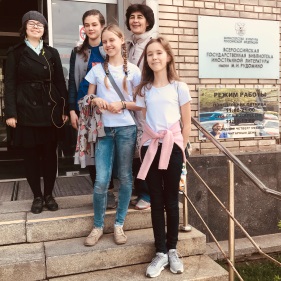 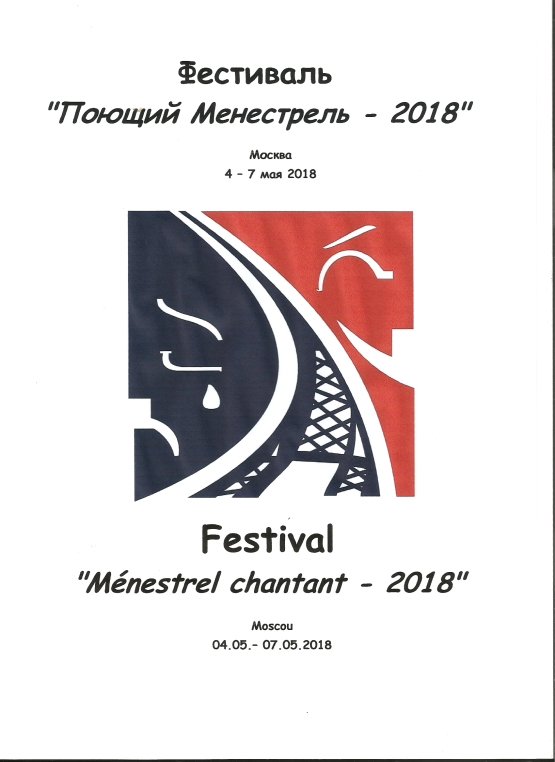 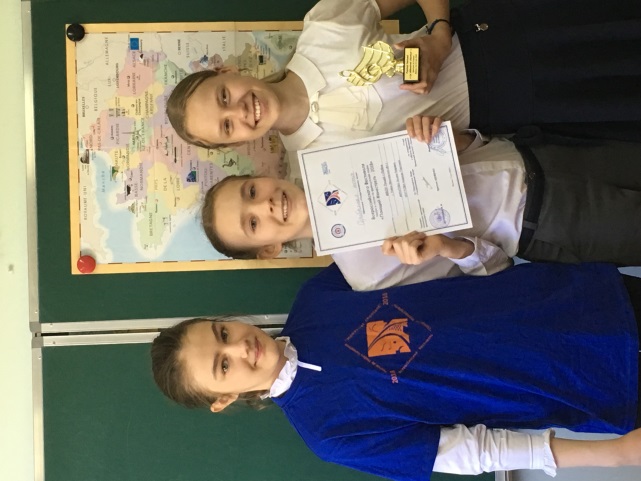 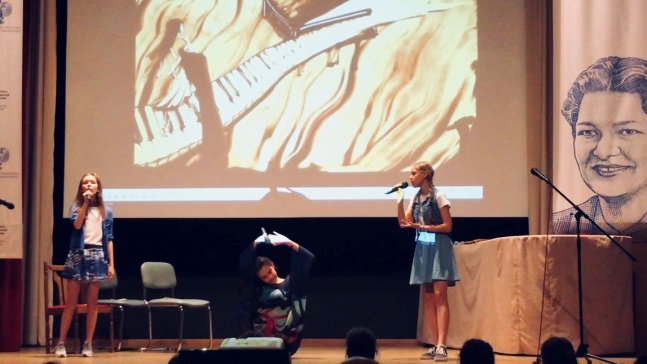 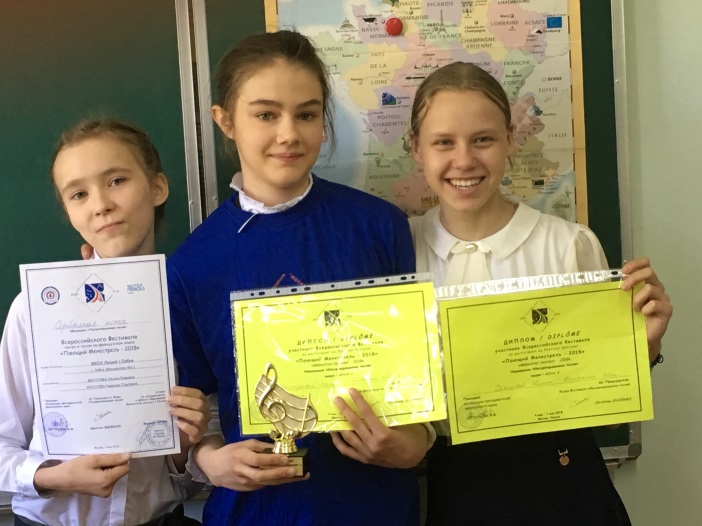 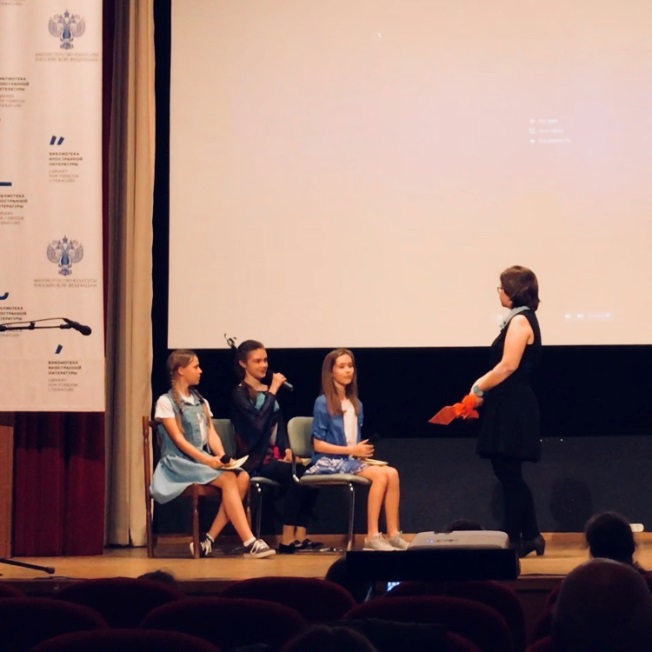 Учитель музыки
Круглова Н.П.
Учитель 
французского
языка
Муратова О.Р.
Интегрированное внеклассное мероприятие(литература +французский язык) « Сцены дворянской жизни» 9-ые классы
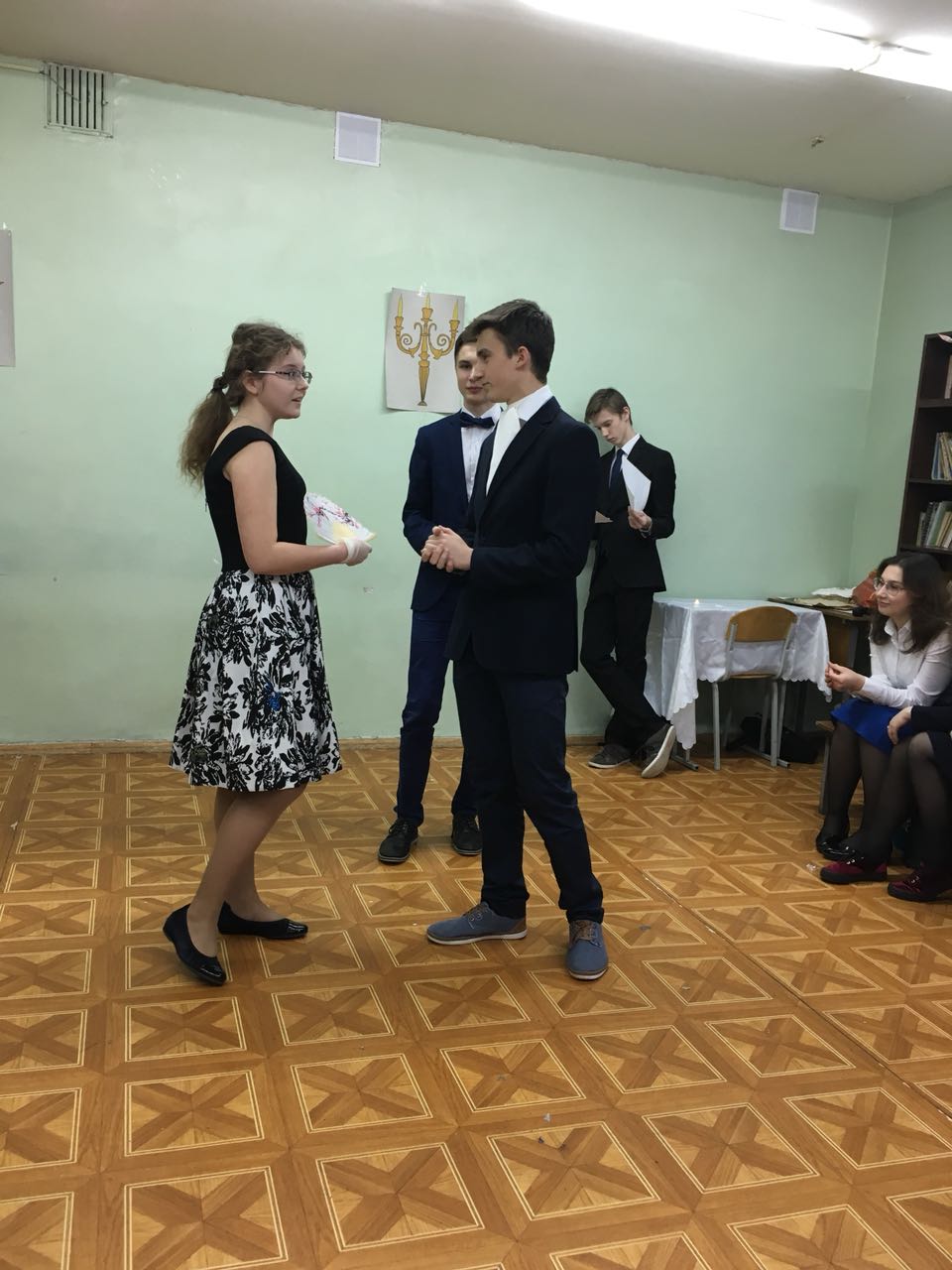 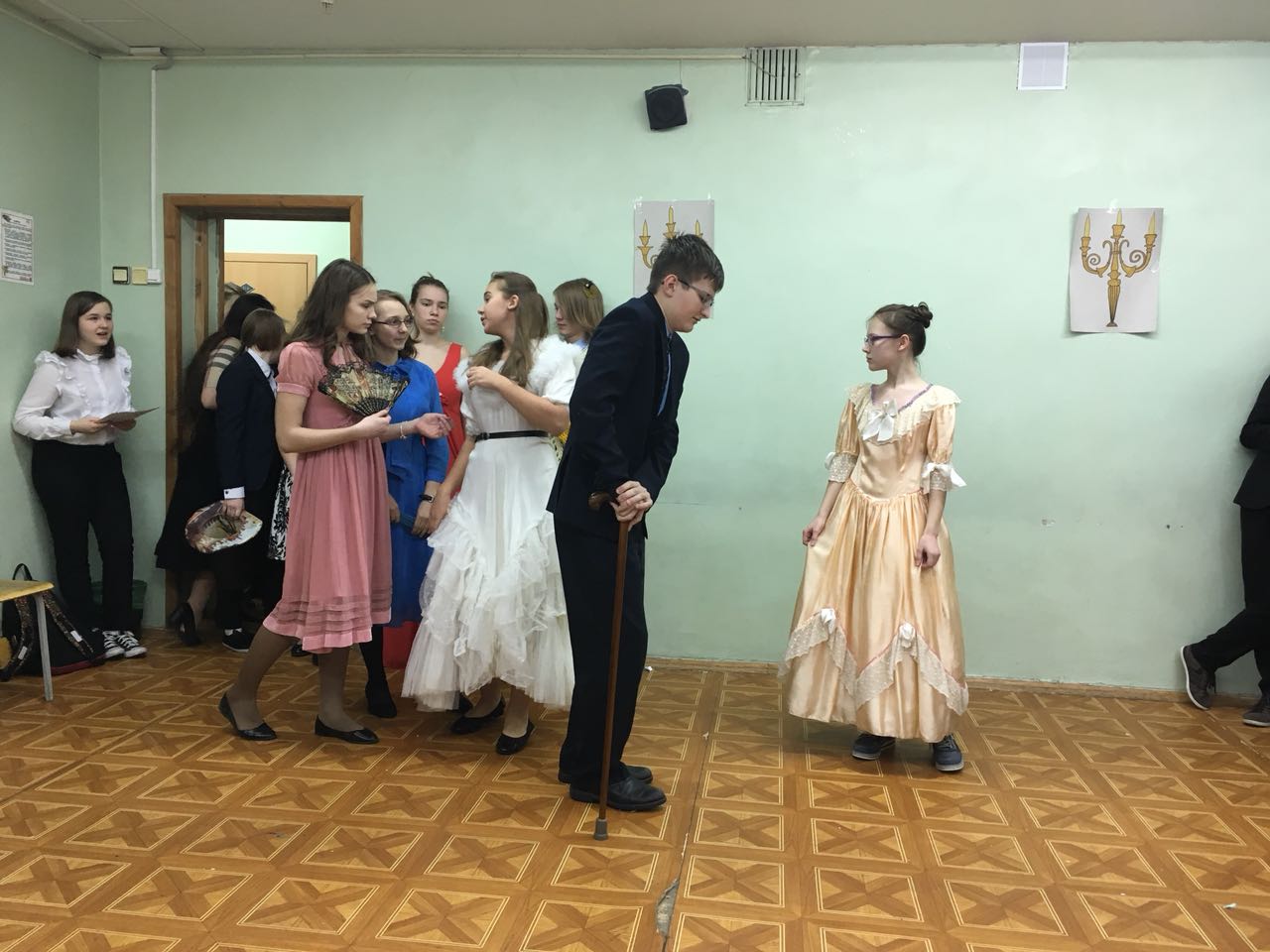 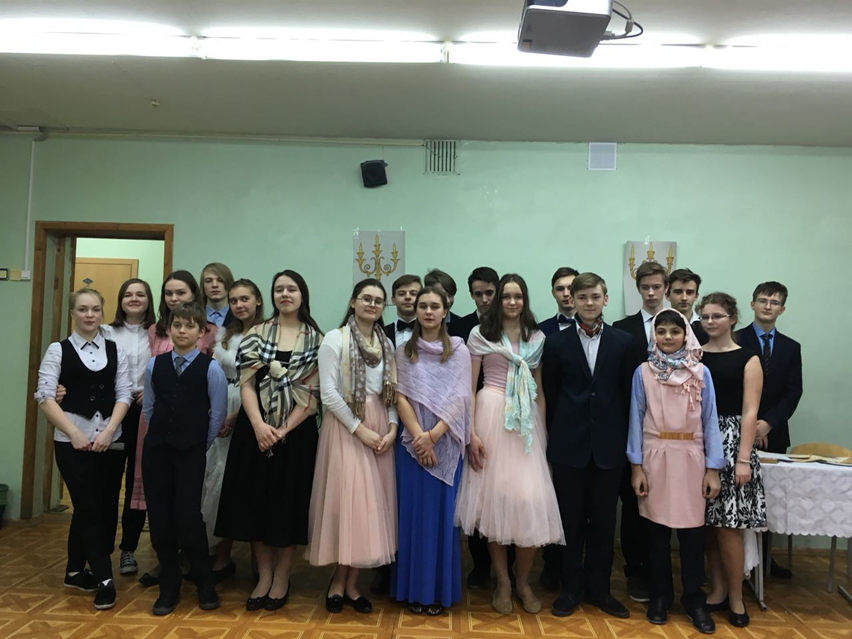 Учитель
французского
 языка
Муратова О.Р
Учитель 
литературы
Ли Ю.А.
.
праздник Рождества
  6 класс
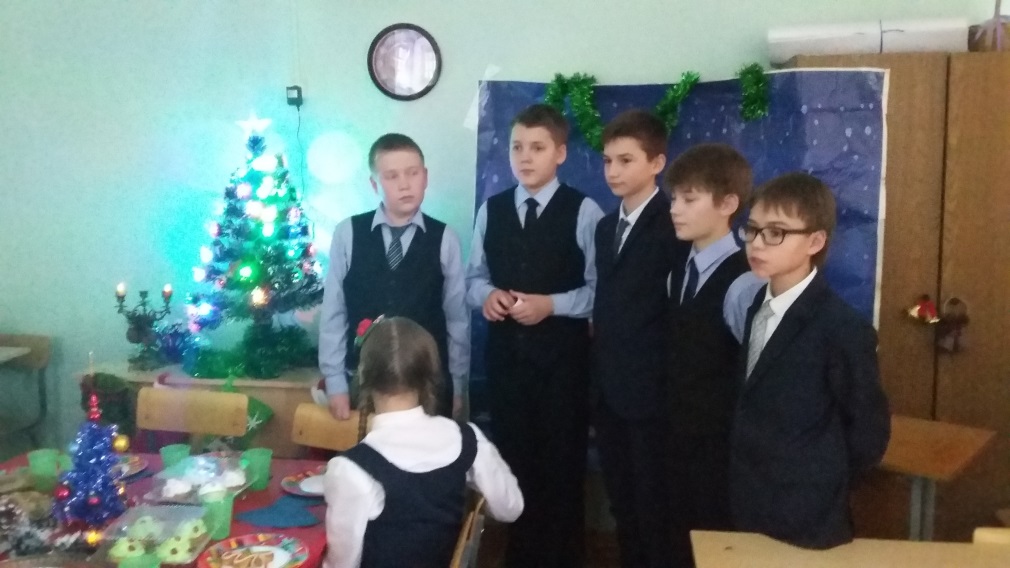 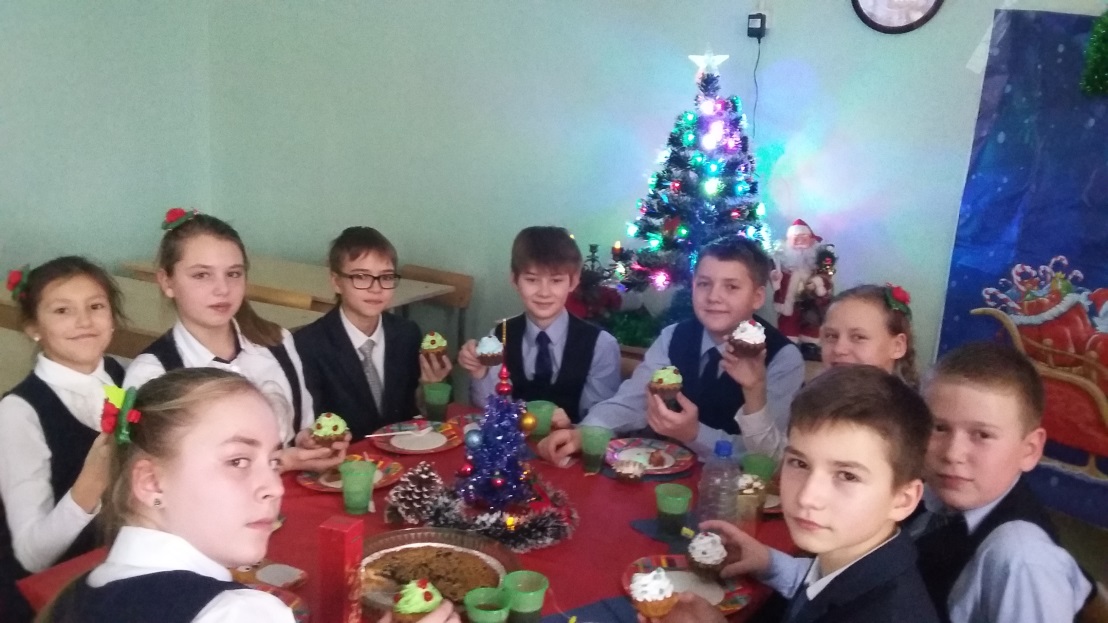 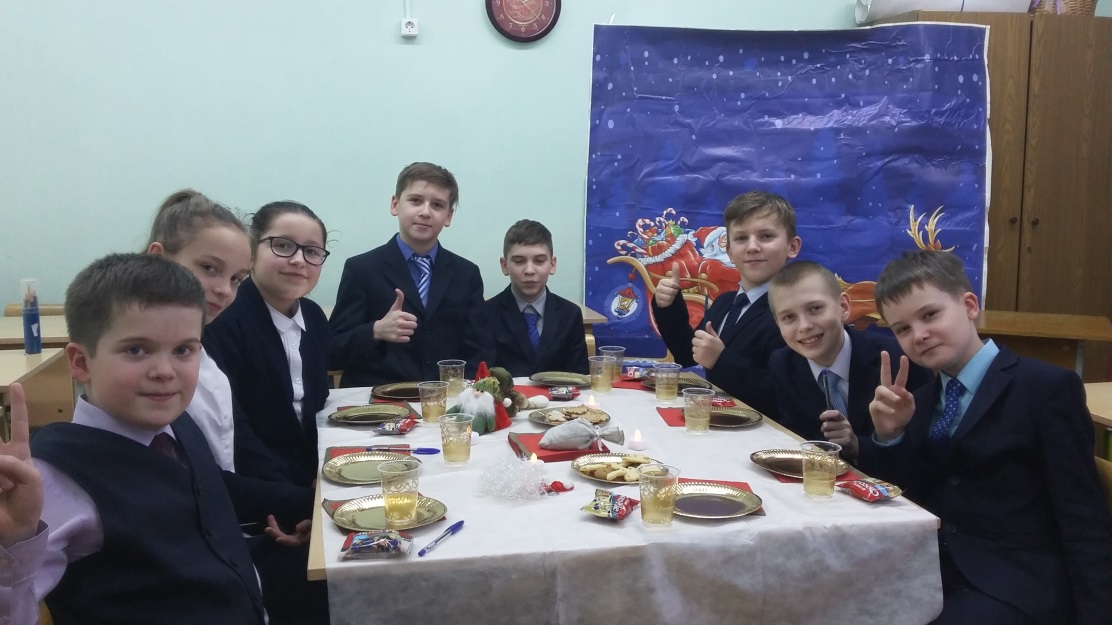 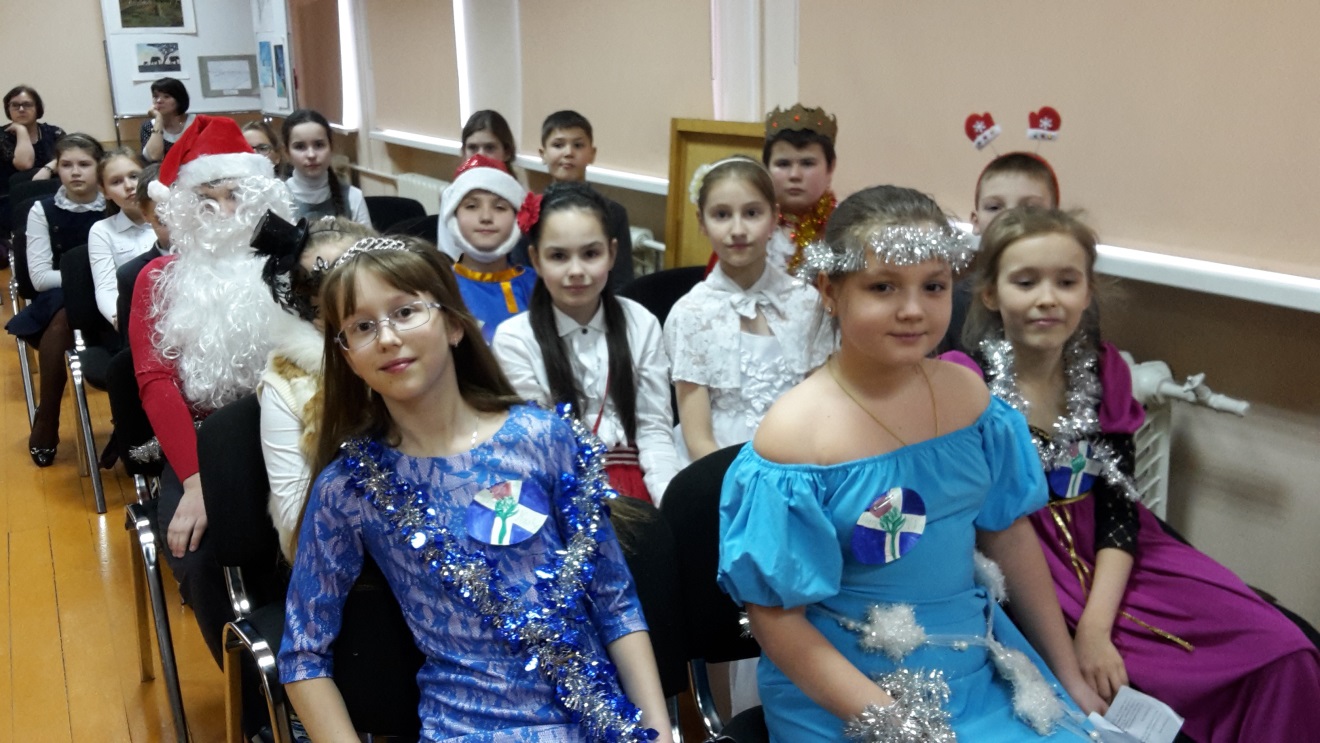 Рождественский КВН в 5-х классах
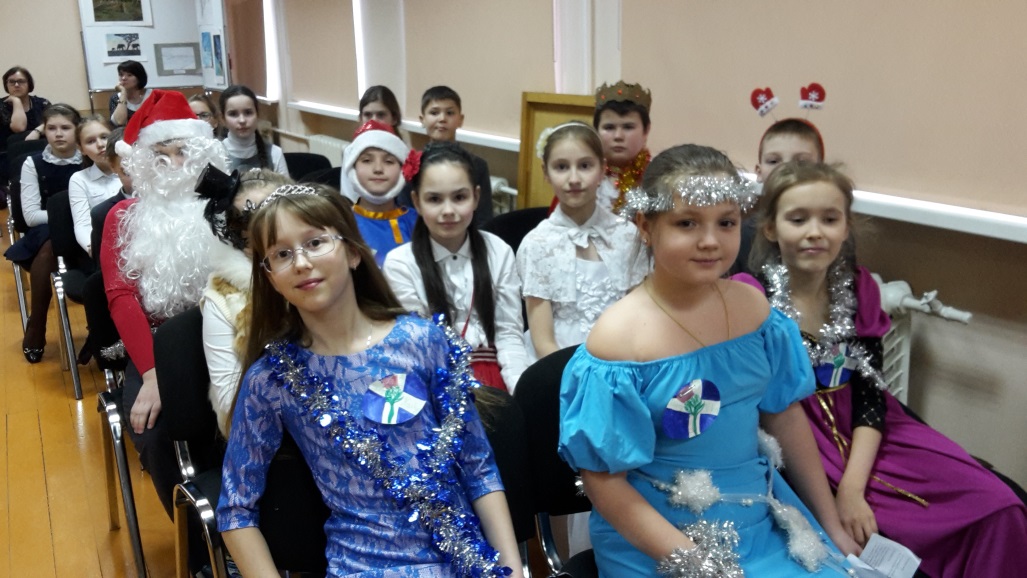 Команды и
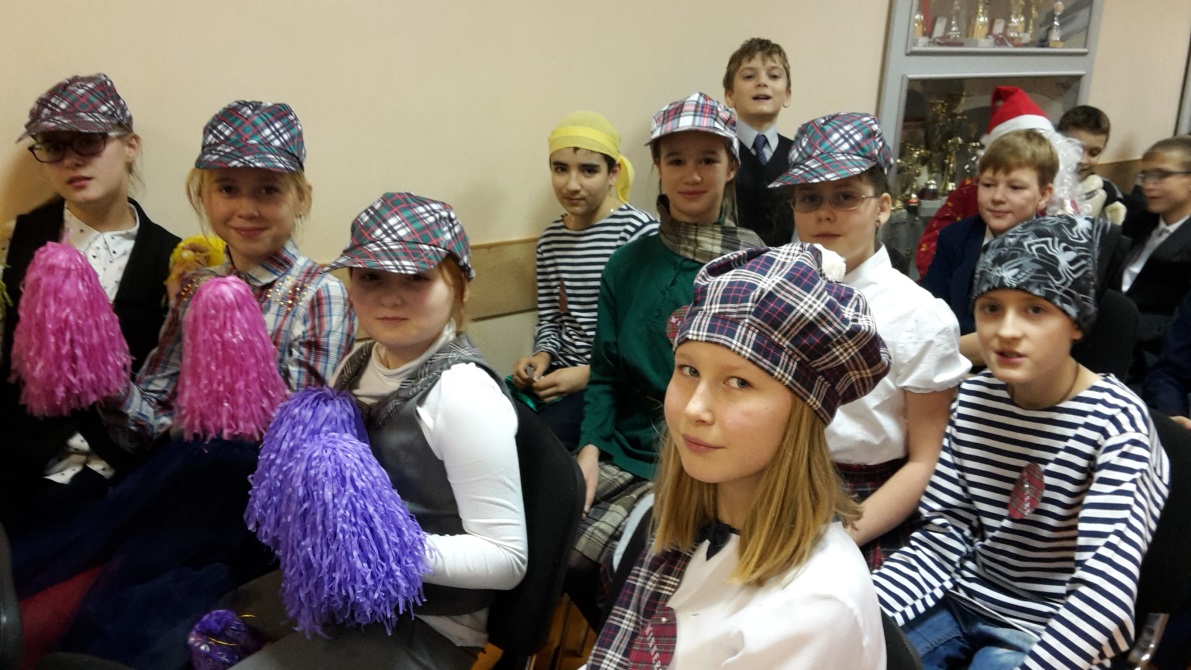 группа поддержки
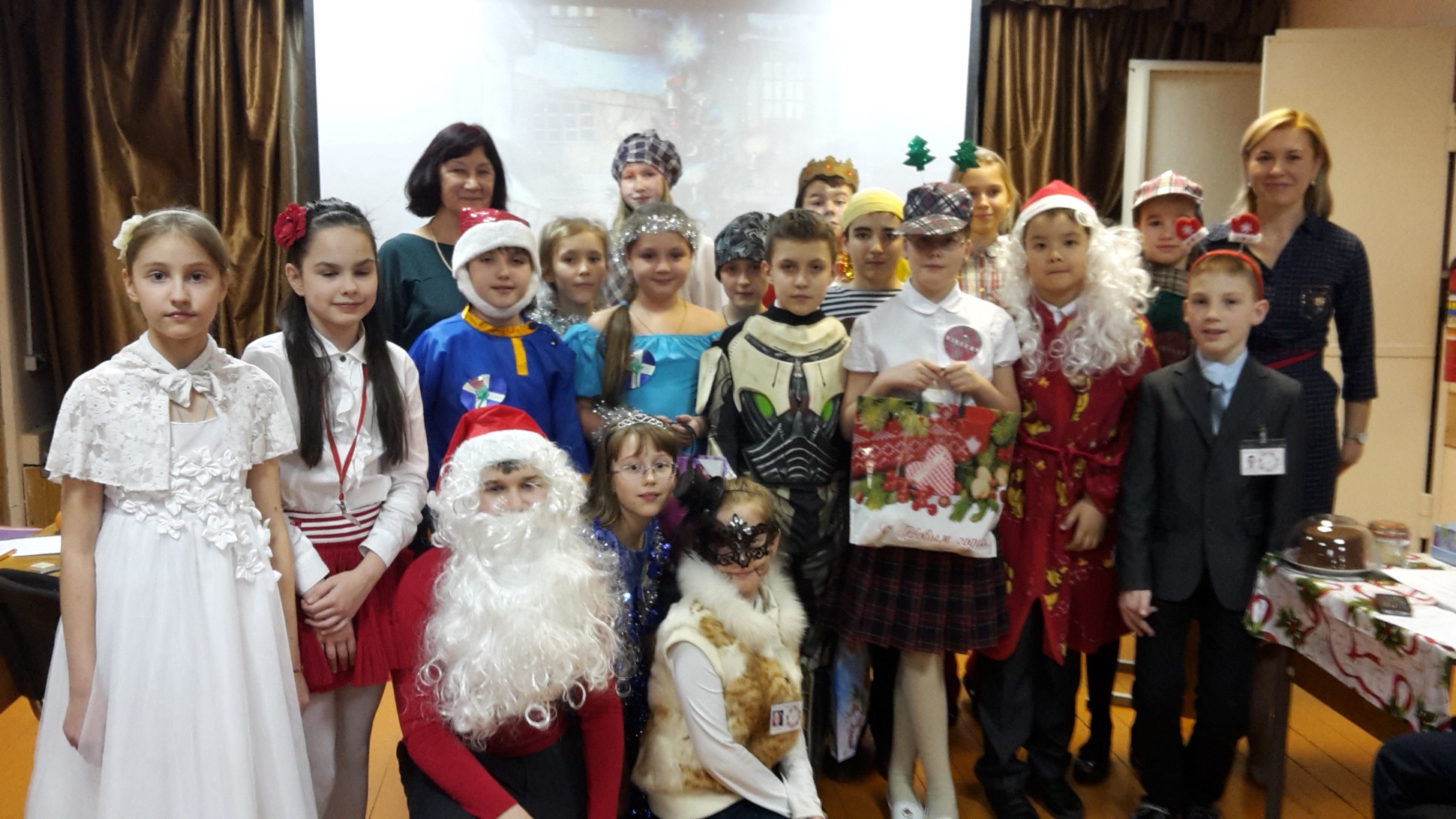 Открытое мероприятие для родителей 8-х классов Новогоднее путешествие в Париж
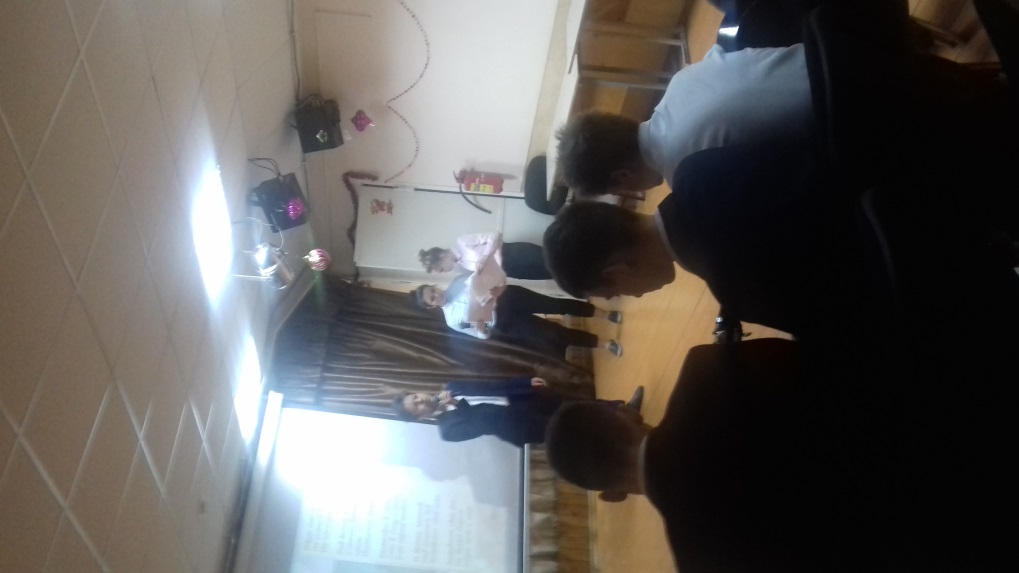 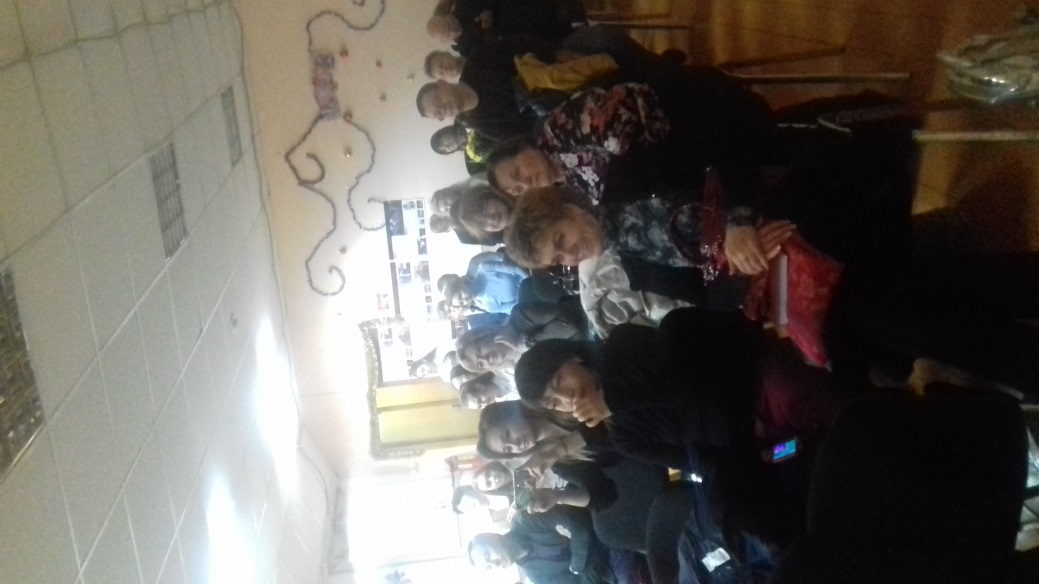 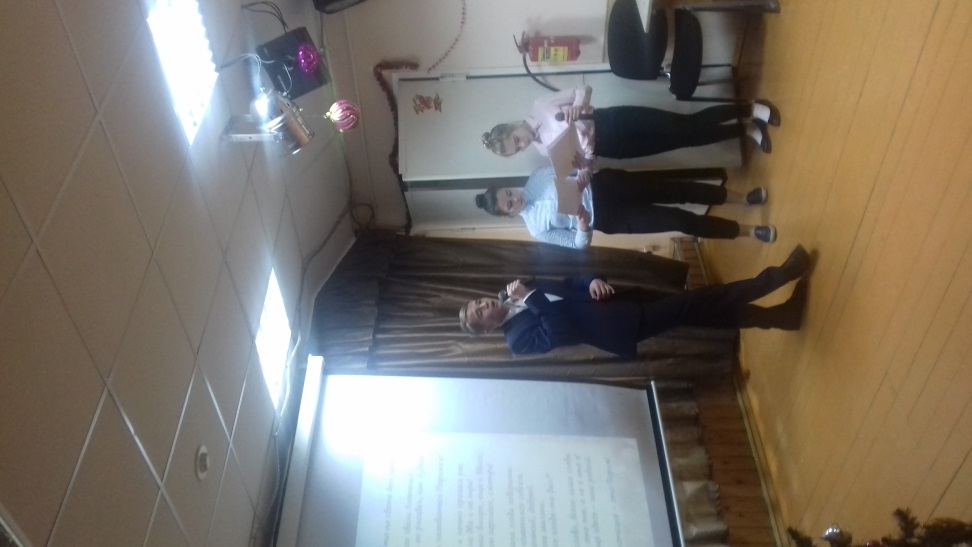 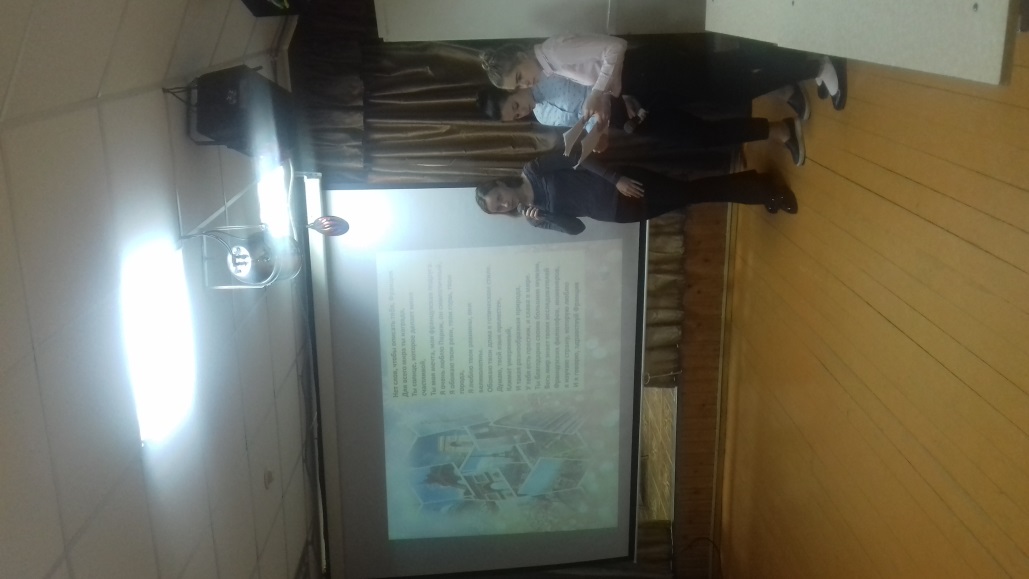 Муратова О.Р
Учитель